Effective field theory for electroweak and dark matter phenomenology
张宏浩
中山大学
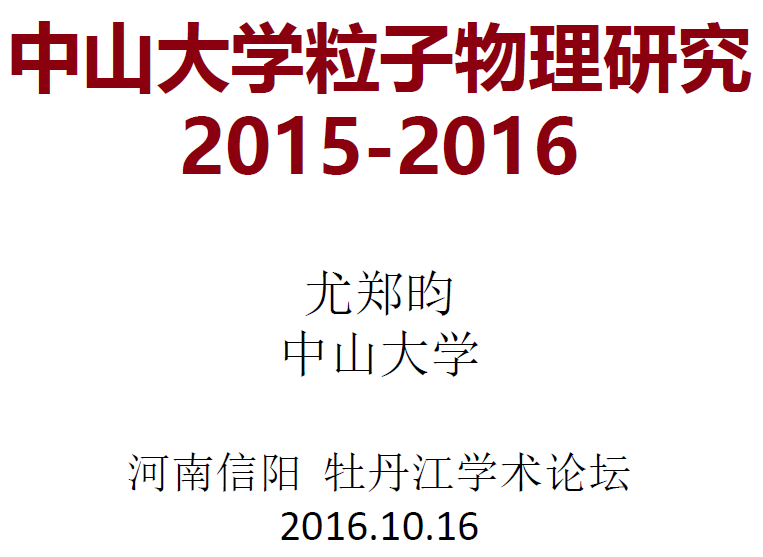 广告：
中山大学的粒子物理学科介绍
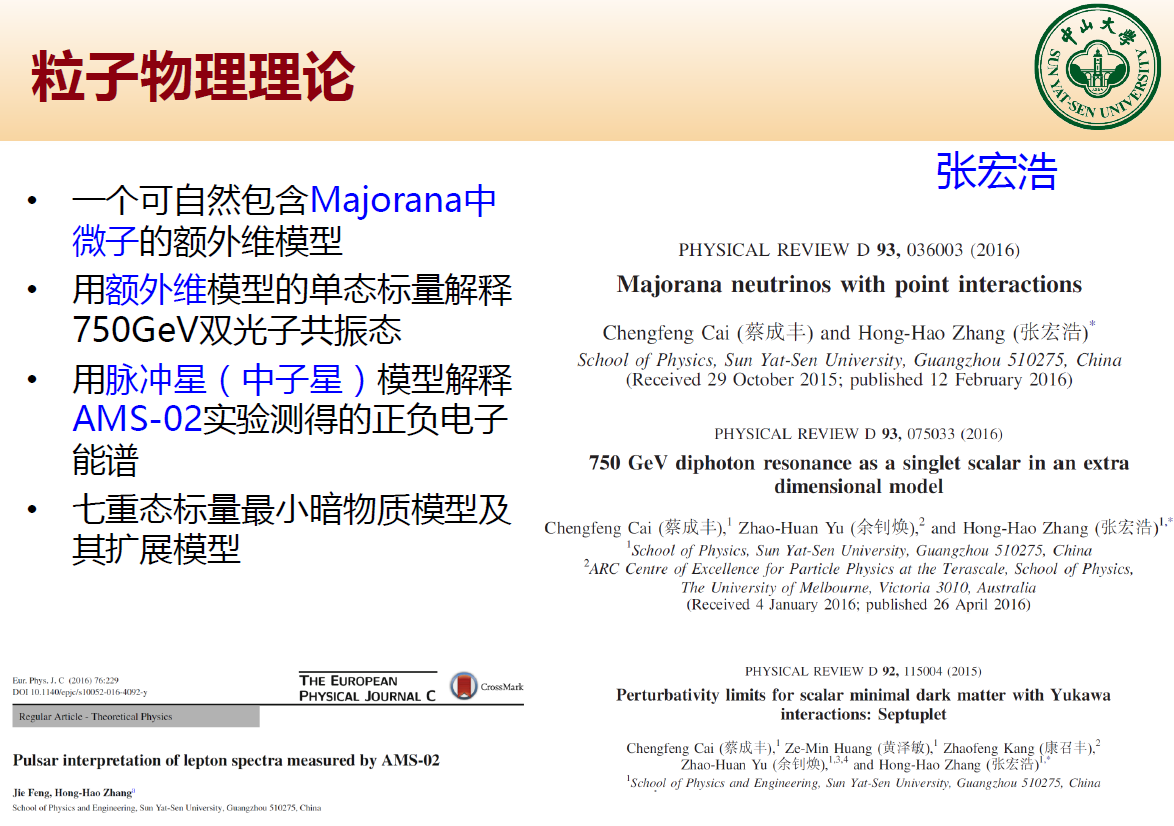 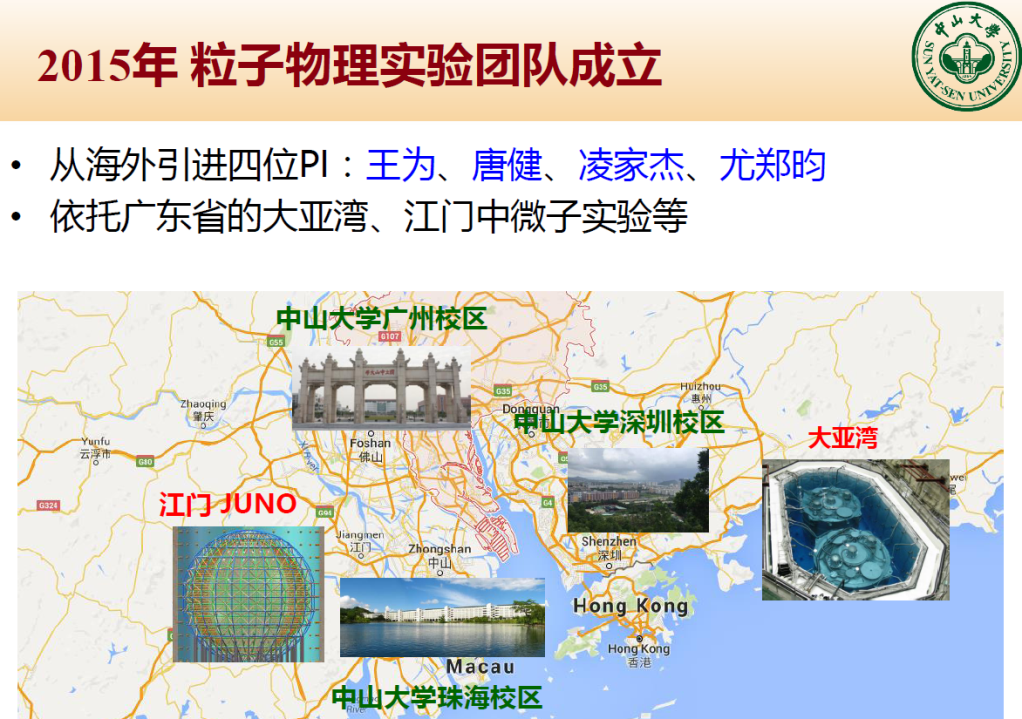 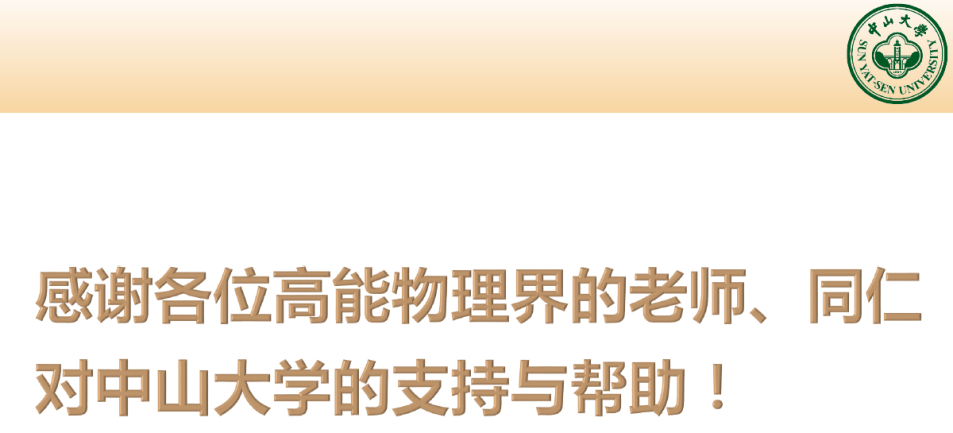 2
The standard model of particle physics
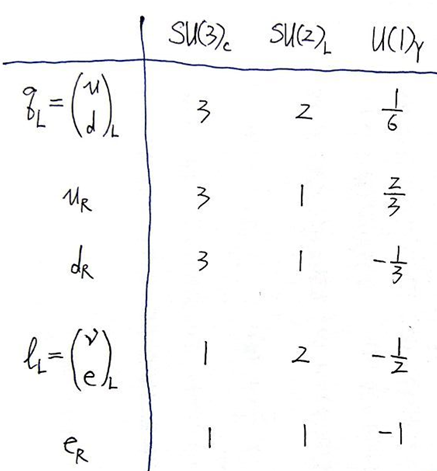 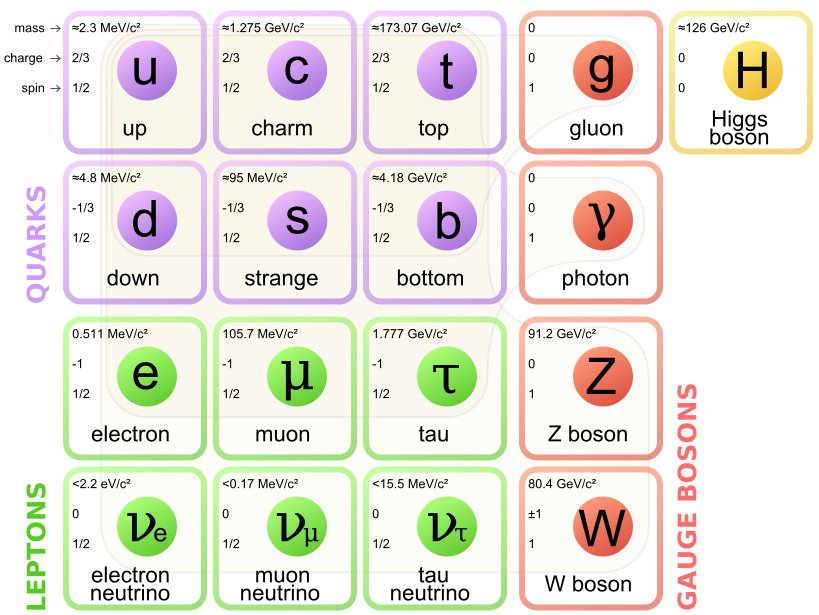 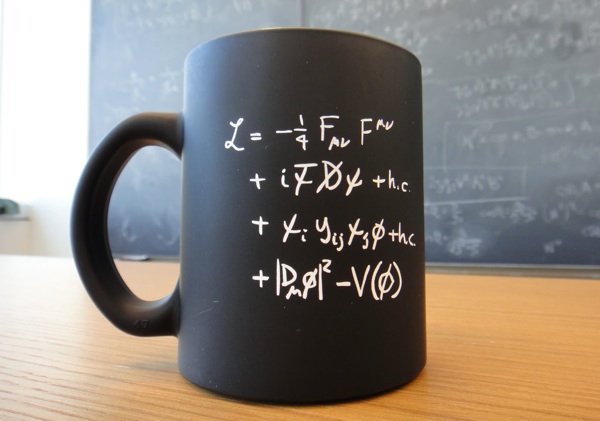 3
Some problems of the standard model
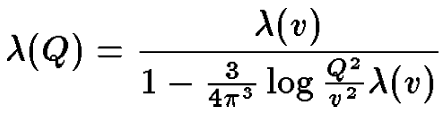 triviality

 hierarchy problem


 too many parameters
 existence of dark matter
 smallness of neutrino mass
 matter/antimatter asymmetry
 vacuum stability
……
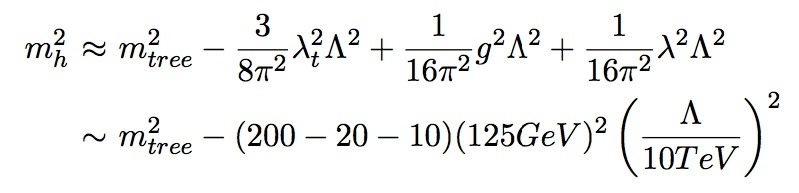 The SM may be just an effective field theory.
4
Effective field theory and the rho parameter
5
Gasser-Leutwyler QCD chiral Lagrangian for pseudoscalar mesons
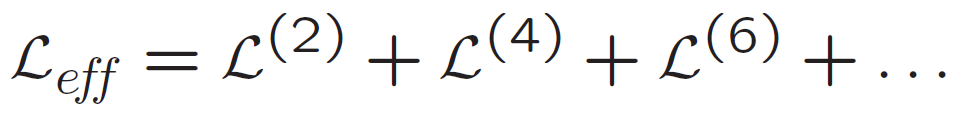 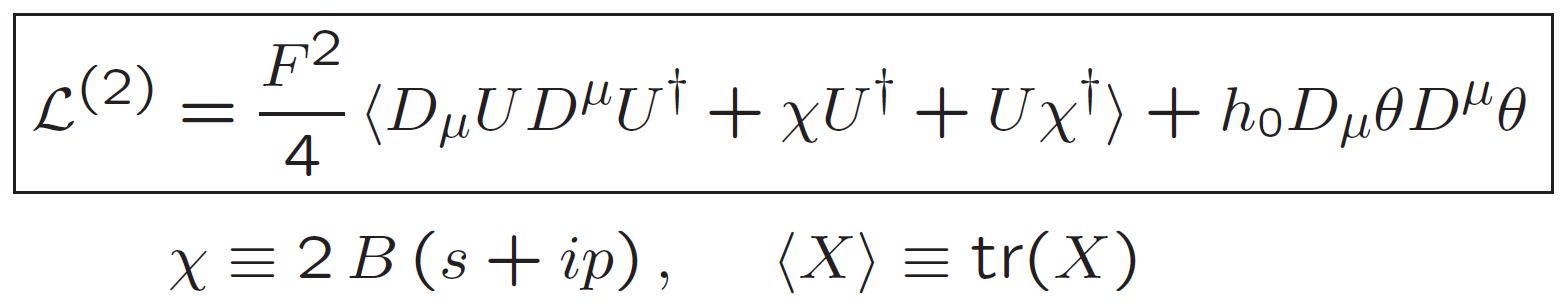 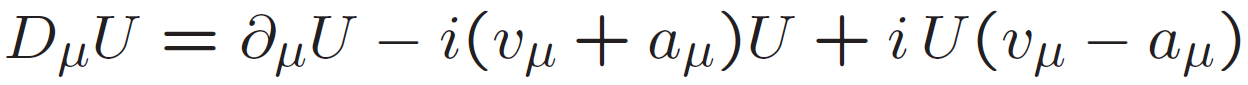 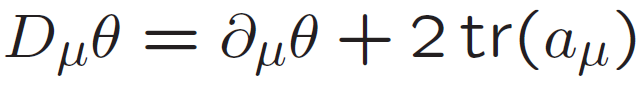 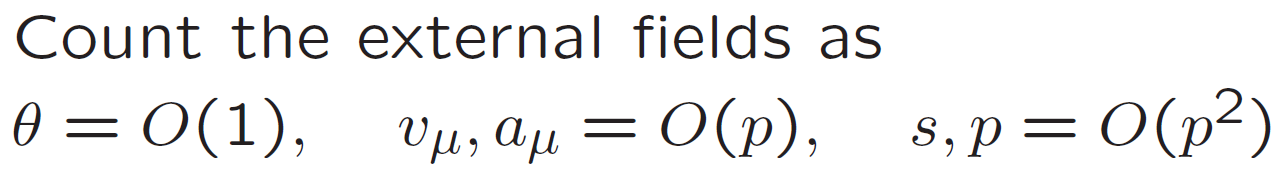 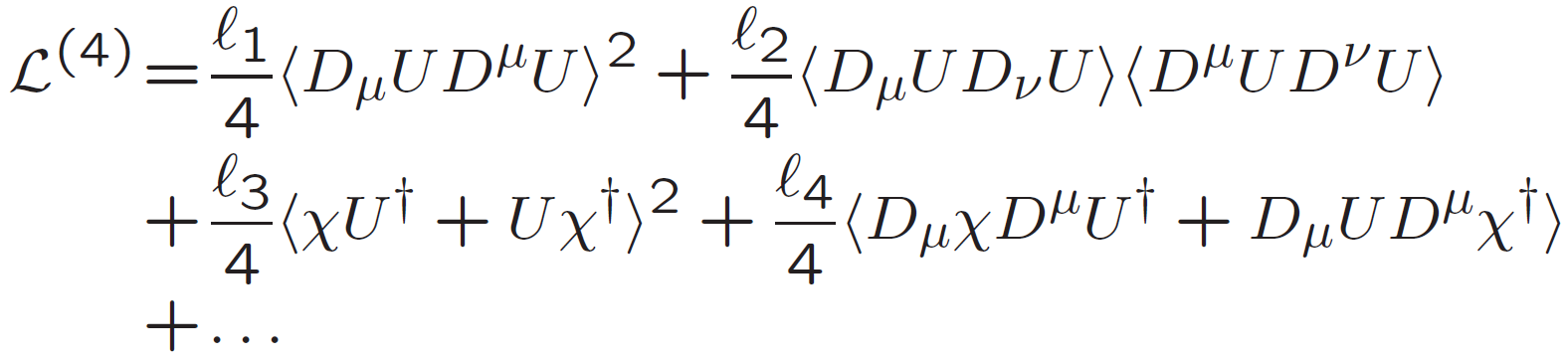 6
Electroweak chiral Lagrangian without the Higgs boson
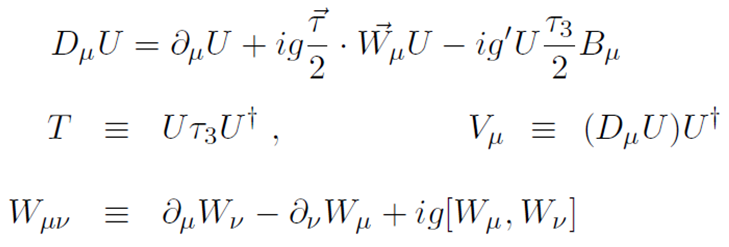 [Appelquist, Wu. 1993]
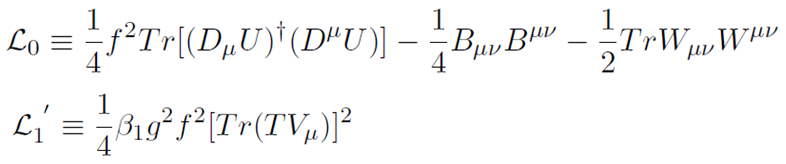 p^2 order:
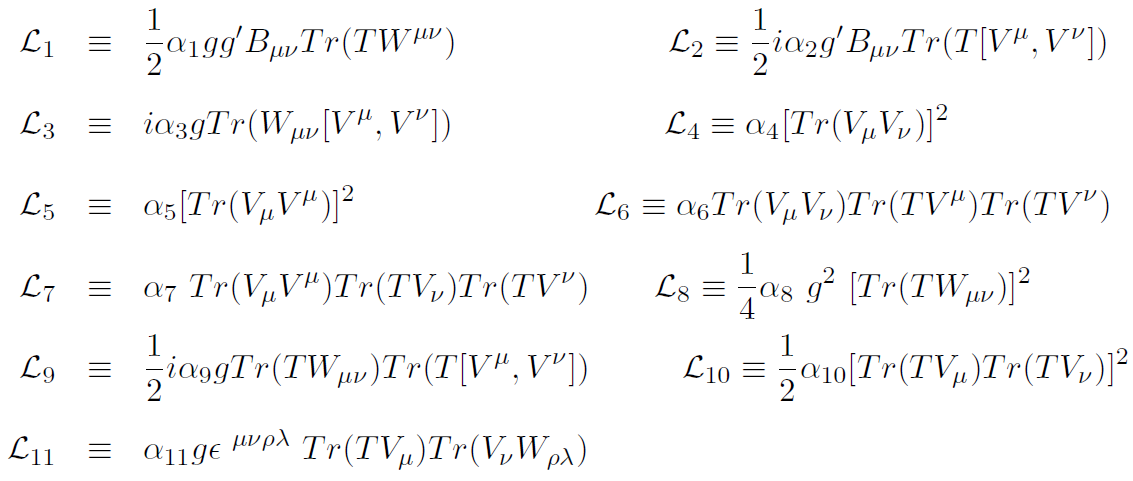 p^4 order:
7
Another equivalent formulation of electroweak chiral Lagrangian
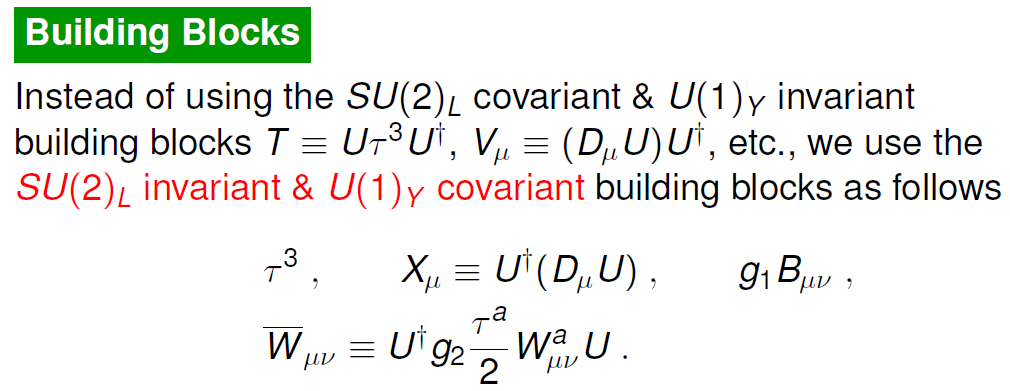 [H.H.Zhang, Q.Wang. 06]
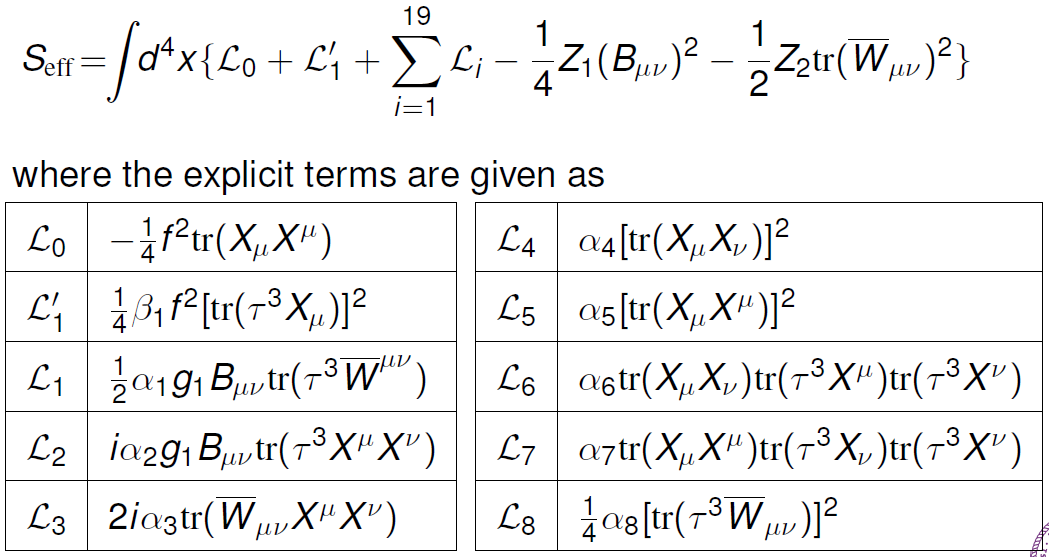 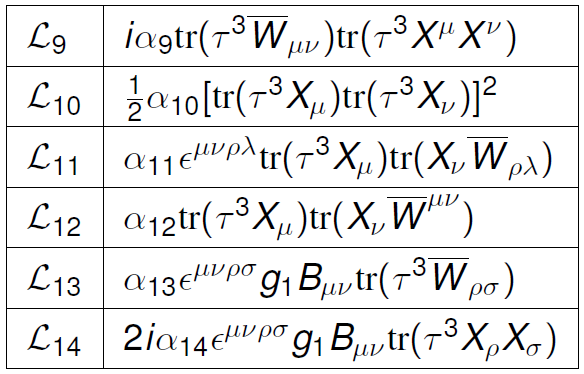 8
Electroweak radiative corrections can be categorized into two classes
Direct corrections (vertex, box and bremsstrahlung corrections)
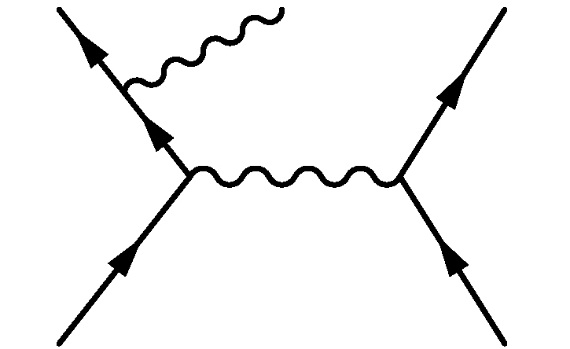 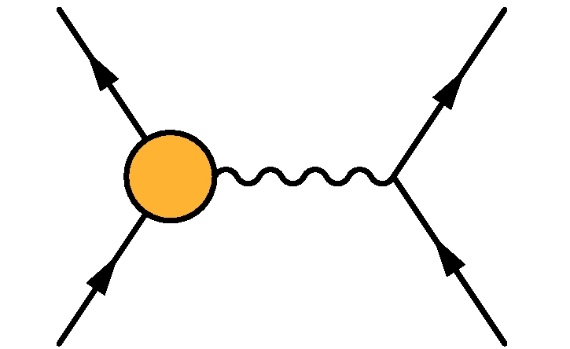 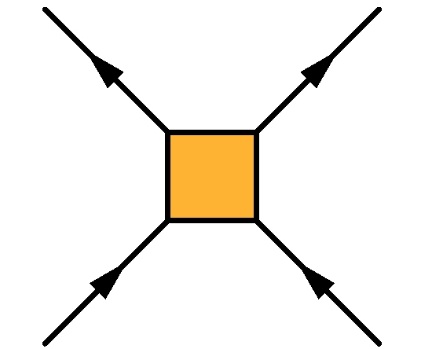 Oblique corrections (gauge boson propagator corrections)
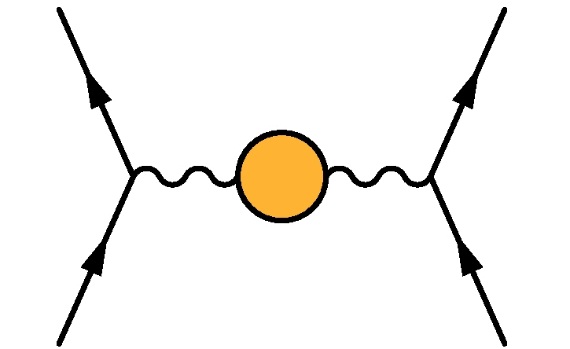 Oblique corrections can be treated in a self-consistent and model-independent
way through an effective lagrangian to incorporate a large class of Feynman
diagrams into a few running couplings  [Kennedy & Lynn, NPB 322, 1 (1989)]
9
Electroweak oblique parameters
[Peskin, Takeuchi. 1991]
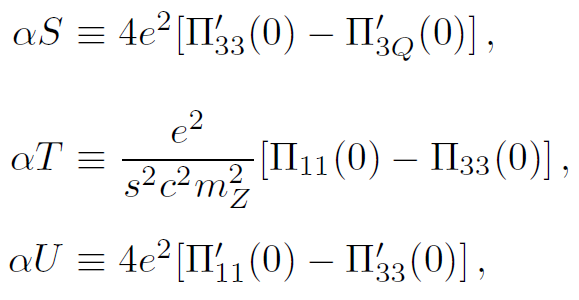 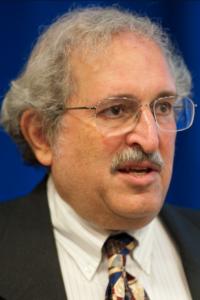 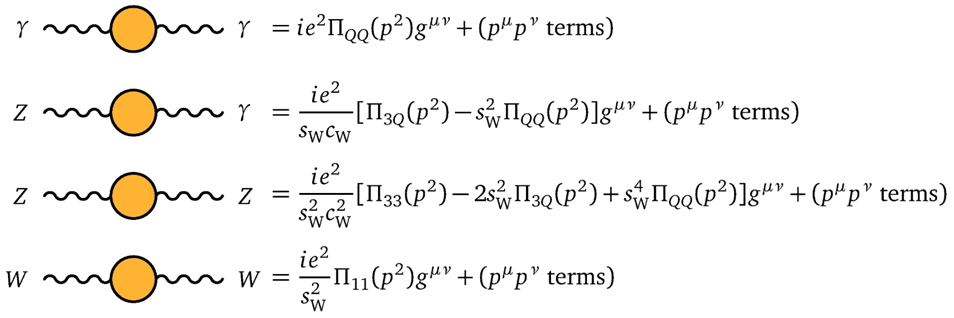 Peskin
10
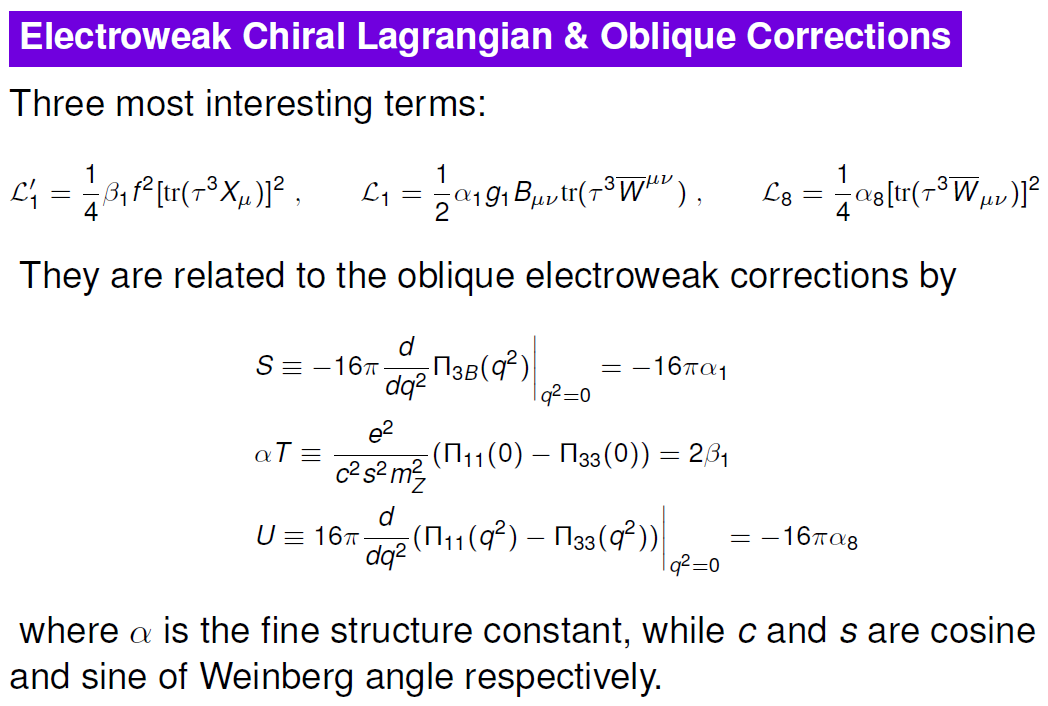 11
Electroweak chiral Lagrangian with the Higgs boson
and the oblique parameters
p^2 order terms include:
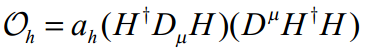 p^4 order terms include:
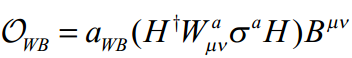 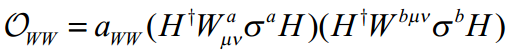 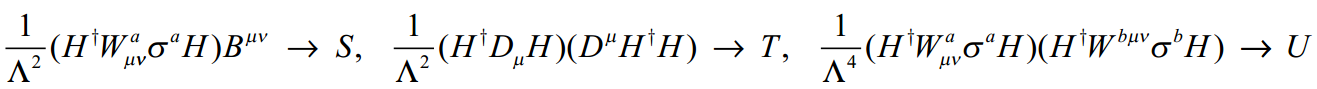 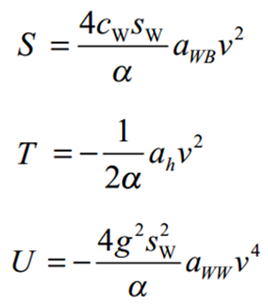 12
[Djouadi, hep-ph/0503172]
[Sikivie, Susskind, Voloshin & Zakharov, NPB 173, 189 (1980)]
14
Custodial symmetry in the standard model
tensor language
The custodial symmetry is explicitly broken by the Yukawa couplings of fermions
 at loop level.
15
Custodial symmetry in the SM in matrix language
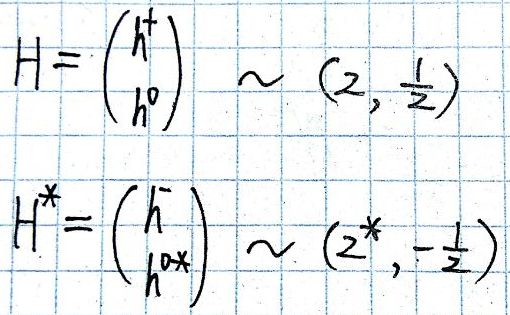 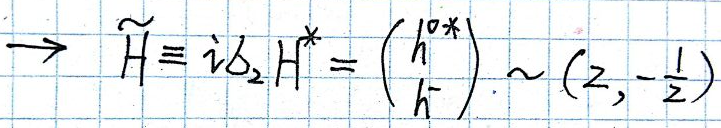 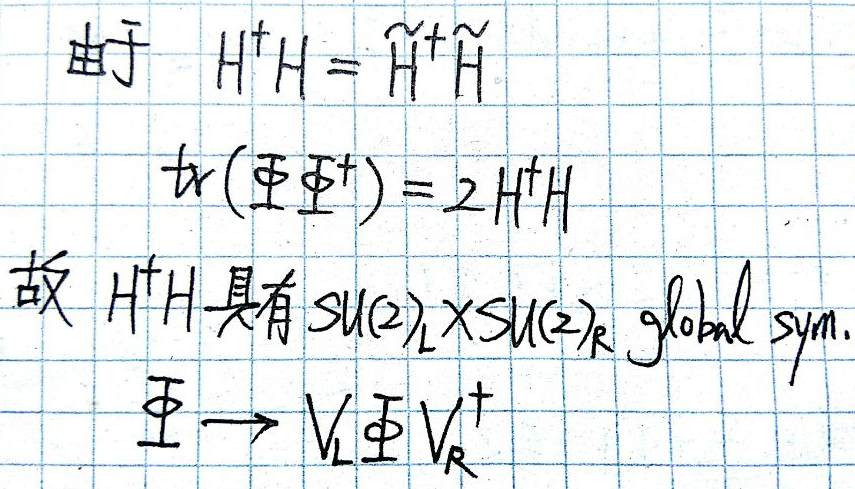 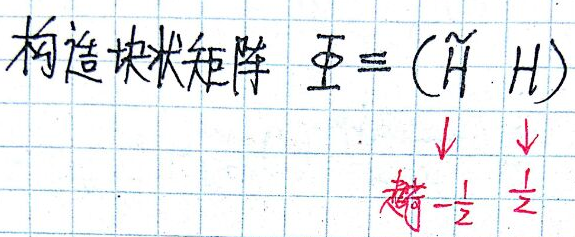 16
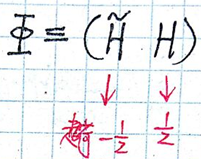 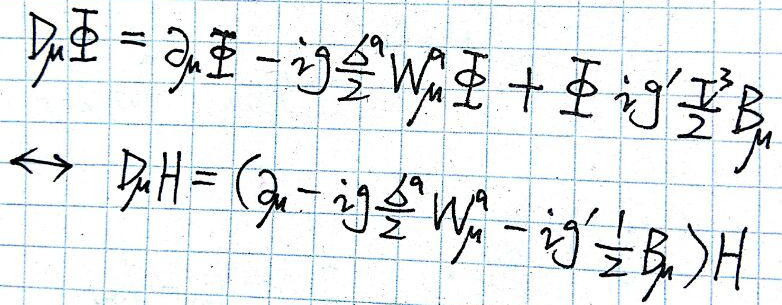 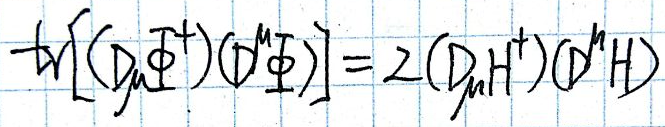 17
Relations among the rho parameter, the oblique parameter T, 
and the electroweak chiral Lagrangian
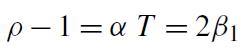 Usually it is obtained by the 1-loop Feynman diagrammatic calculation.

In this work, we propose a simple nondiagrammatic calculation method.

H.H.Zhang, Eur.Phys.J. C67 (2010) 51-56.
18
What are used in this method?

 path integral

 electroweak chiral Lagrangian


 Schwinger proper time method



 Consider the scalar source s as p^0 order 
   rather than p^2 order.
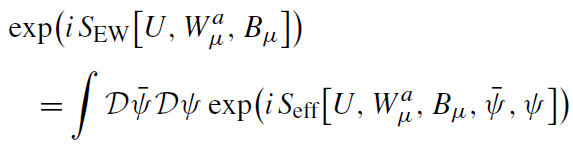 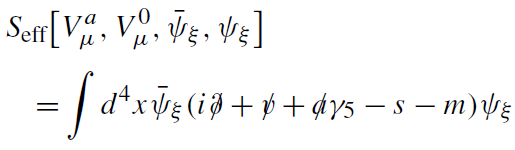 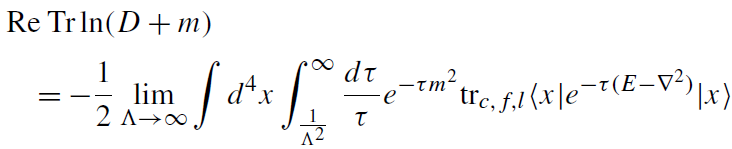 传统上，人们
以为它们是p^6
项，此前没有人关注过。
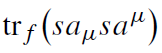 亮点：只须在Seely Dewitt展开中计算出这两项的
系数，就可简单地求得rho参数！
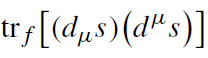 19
Effective field theory and dark matter
20
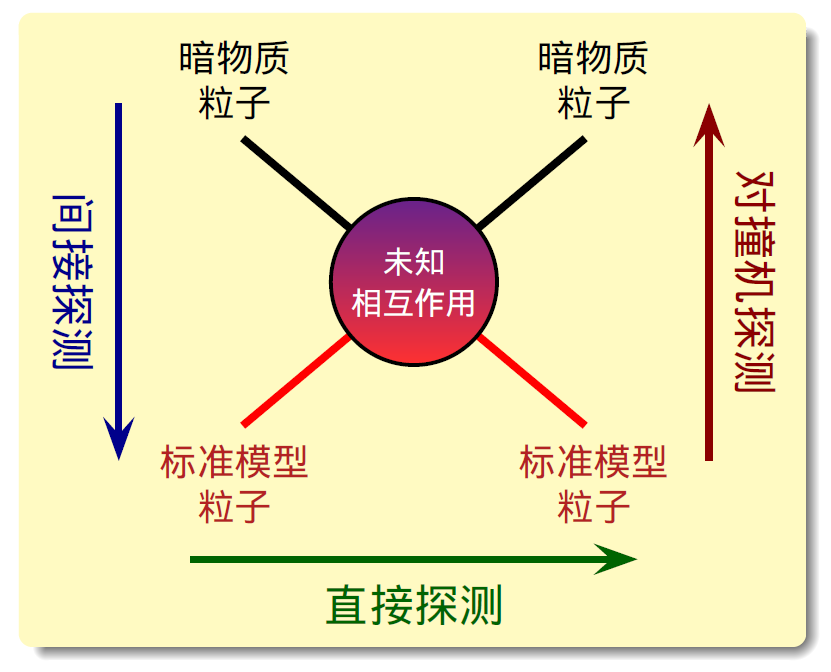 21
暗物质的直接探测
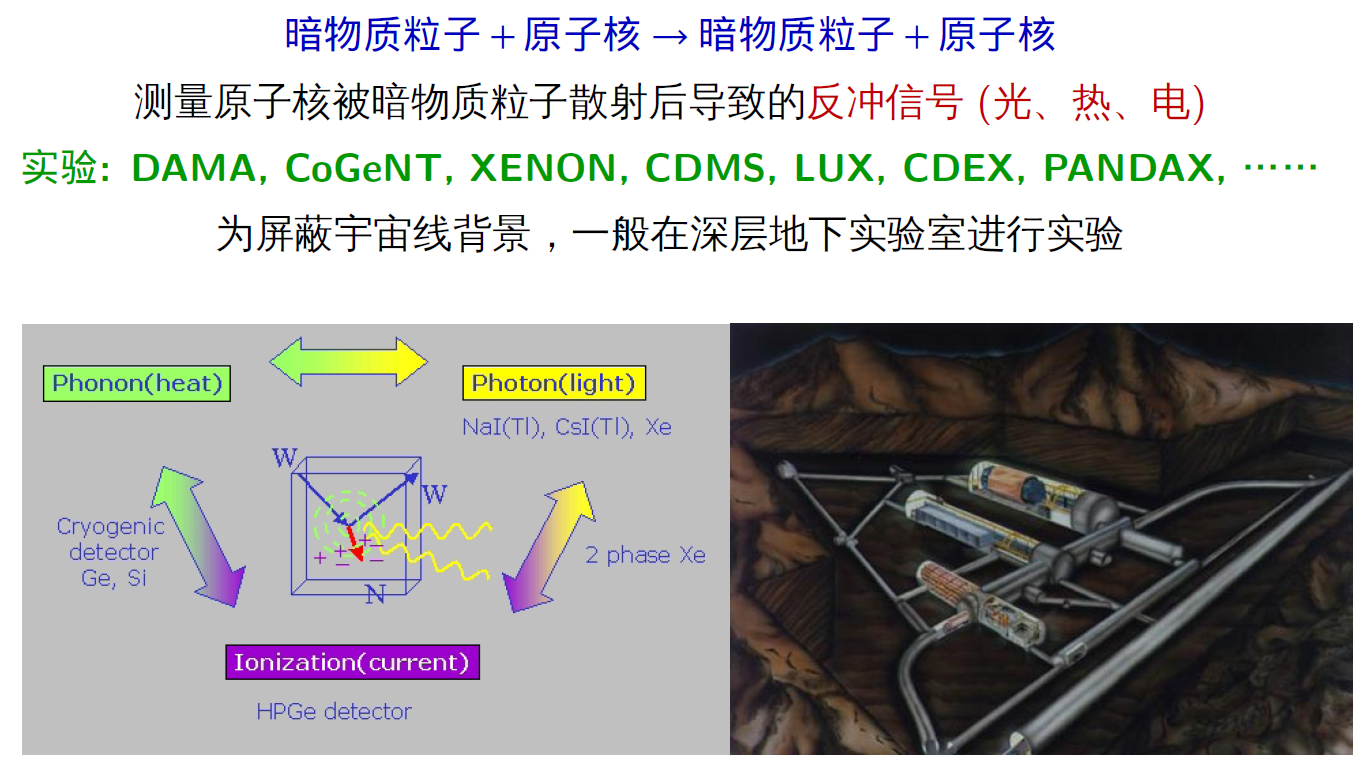 22
暗物质的间接探测
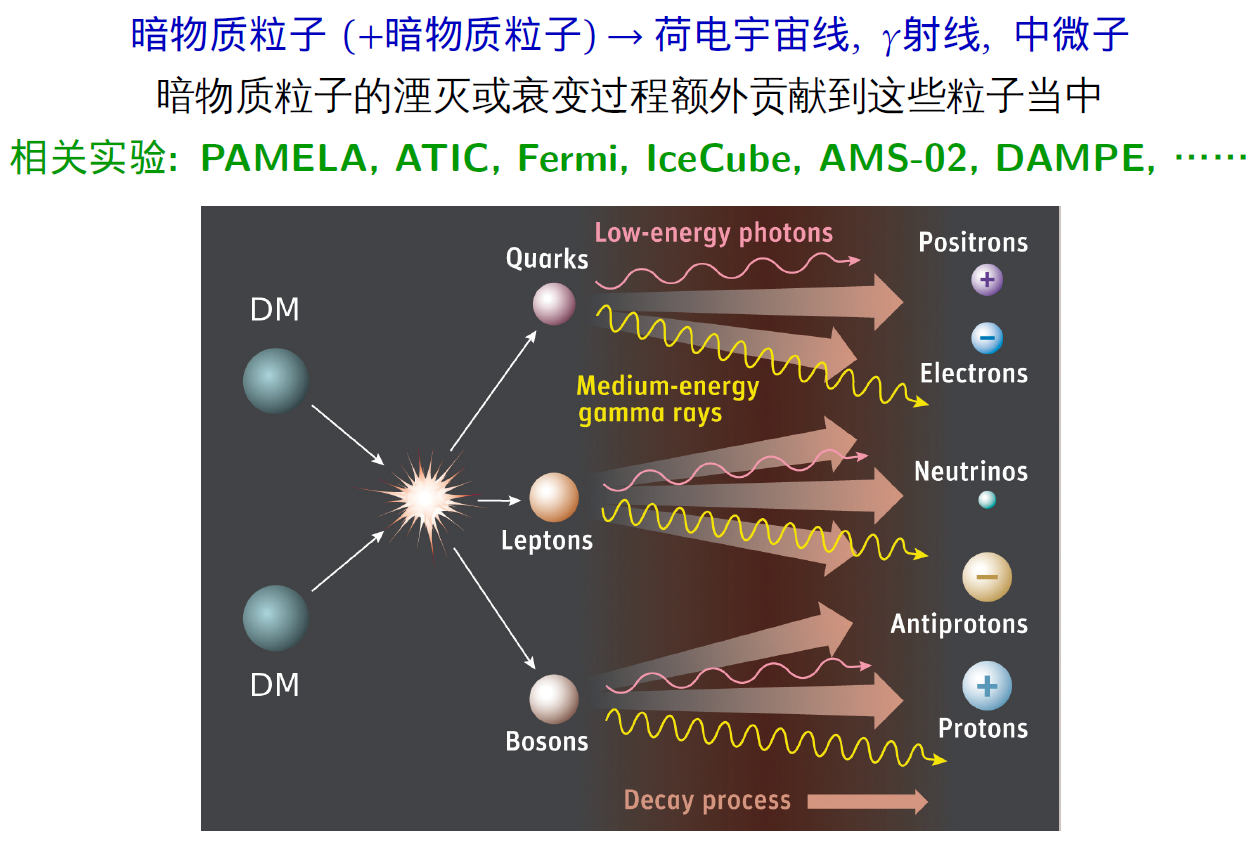 23
高能对撞机的探测器与粒子重建
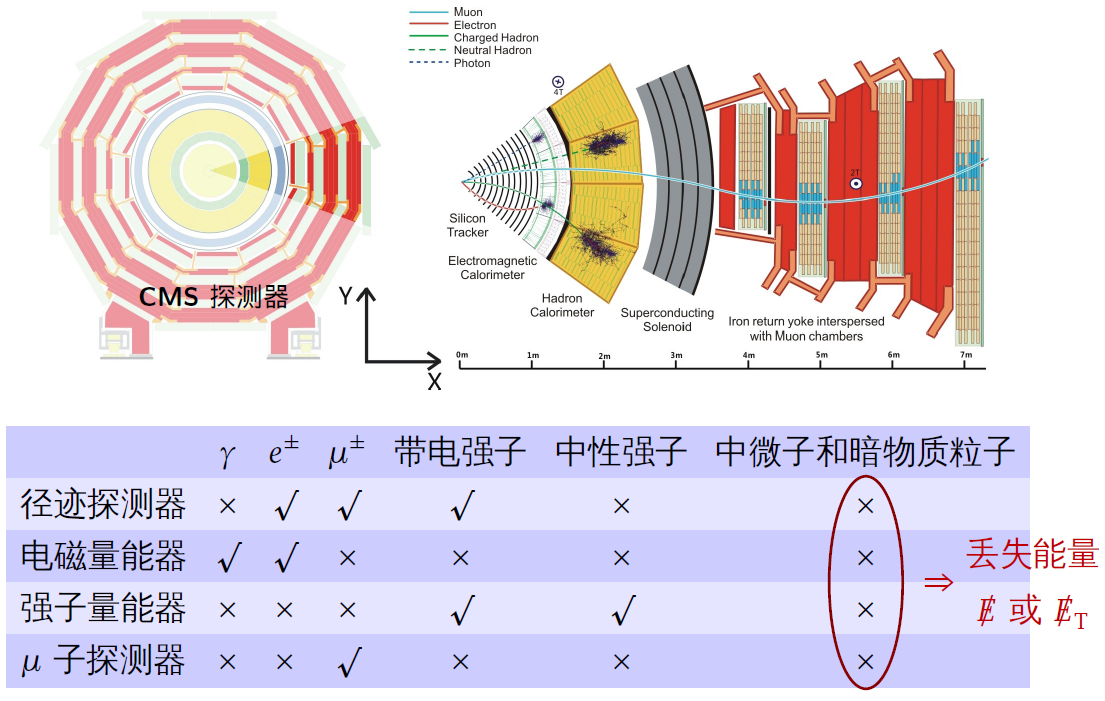 24
暗物质的对撞机探测
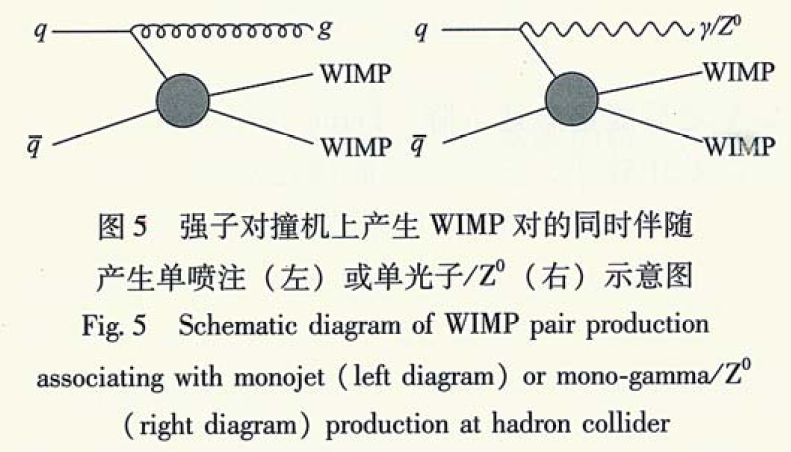 25
暗物质与标准模型费米子的有效相互作用
当相互作用过程的转移动量远小于媒介粒子质量时，
相互作用可以用有效理论描述。
 使用有效理论，通常能够把握研究问题的基本特征，
与模型细节相对无关。
 我们分别假定暗物质由自旋为 0, 1/2, 1 或 3/2 的粒
子组成，用有效算符描述暗物质粒子与标准模型费米
子的相互作用，把直接探测、间接探测和宇宙学丰度
的实验结果综合在一起进行比较
 我们发现，在不同情况下，各类暗物质实验的灵敏
度有些差别，具有一定的互补性
Nucl.Phys. B854 (2012) 350-374
Nucl.Phys. B860 (2012) 115-151
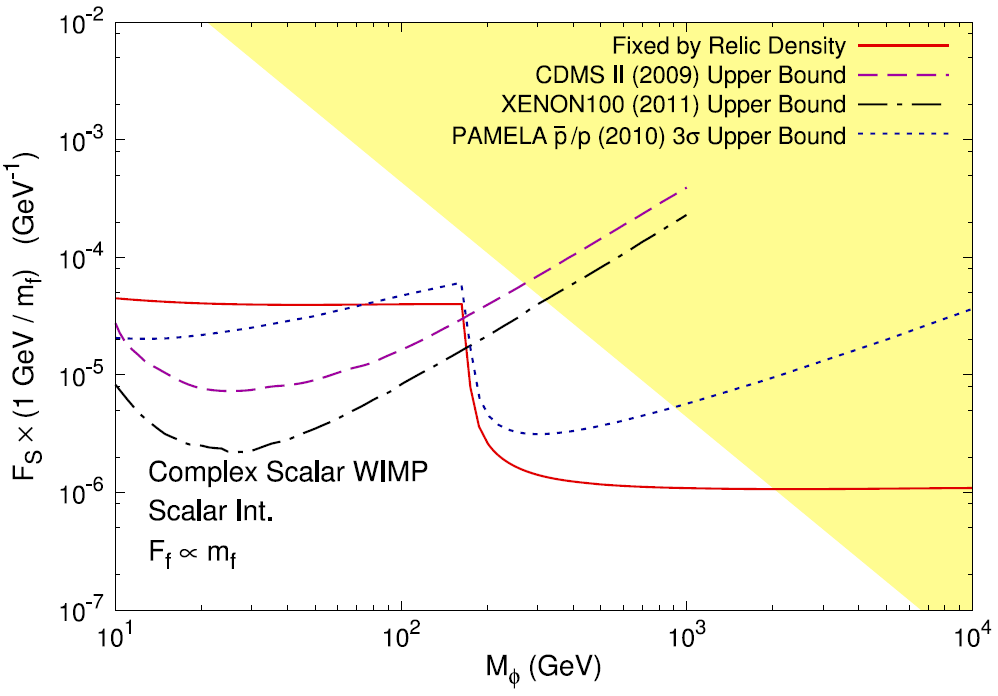 自旋为 0 的暗物质粒子
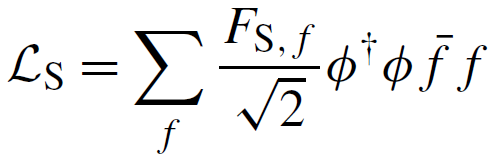 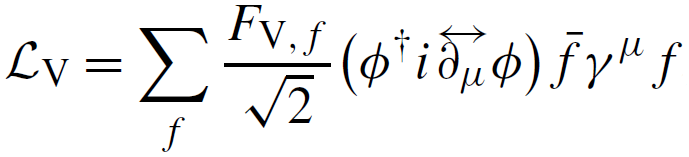 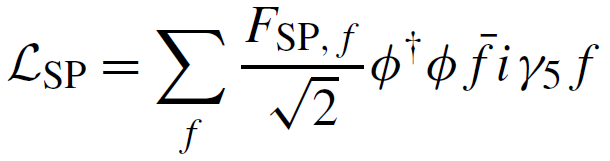 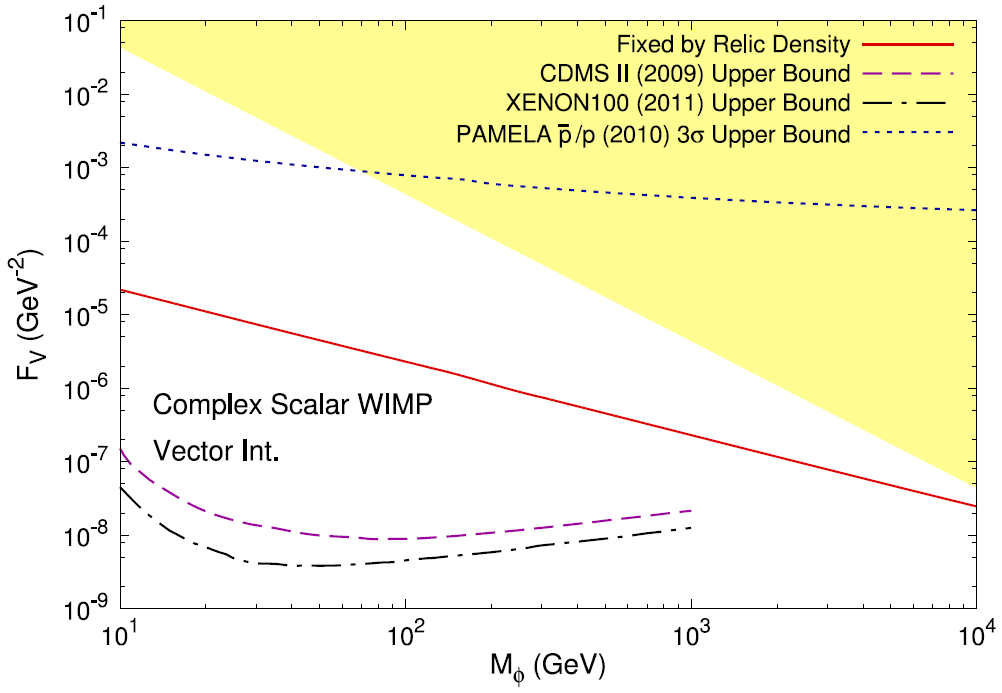 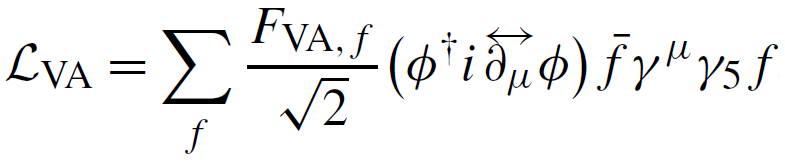 黄色区域为考虑到可微
扰条件时有效理论不成
立的区域
27
自旋为 1/2 的暗物质粒子
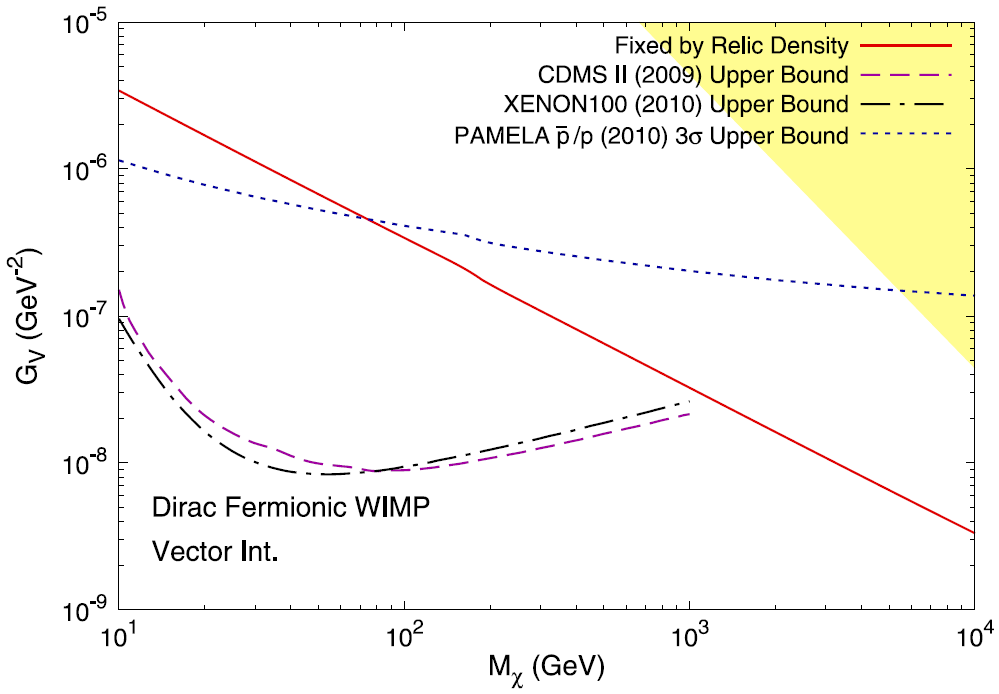 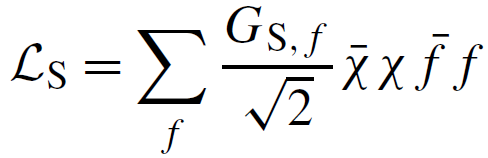 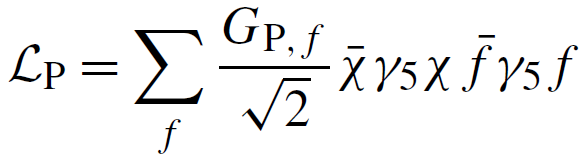 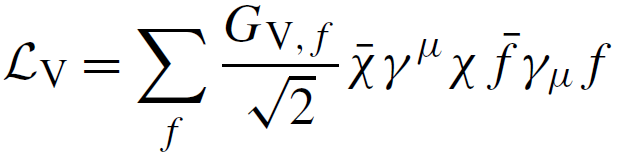 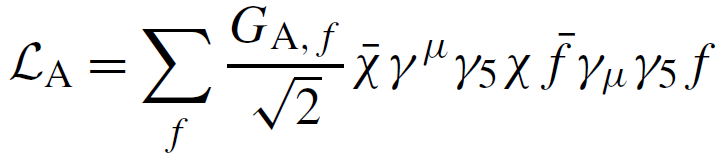 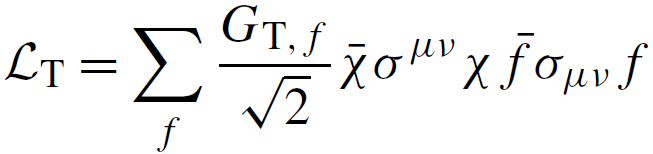 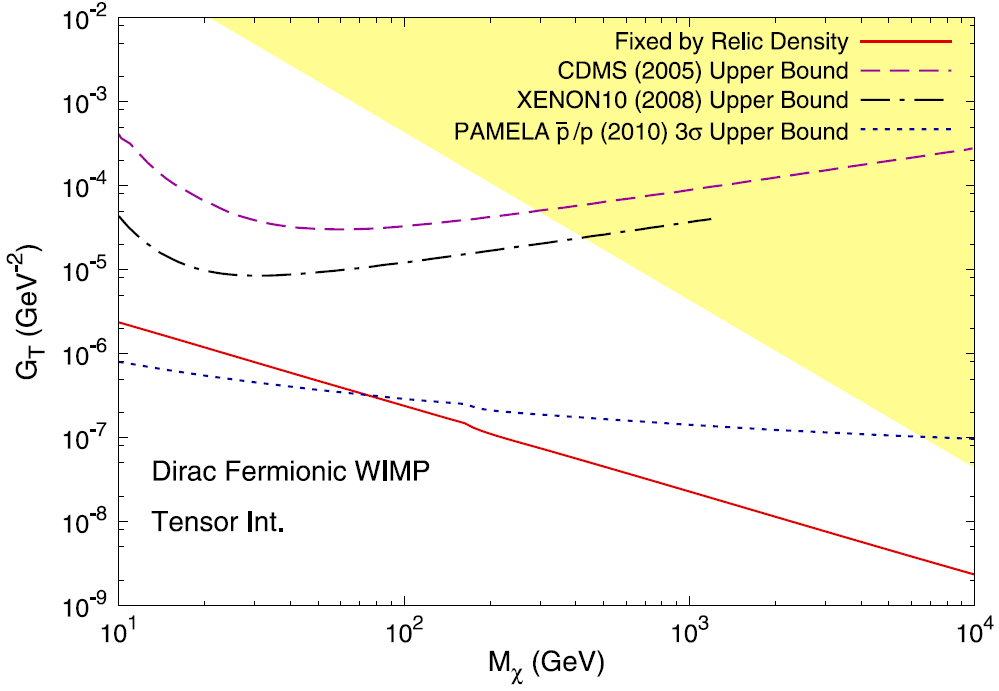 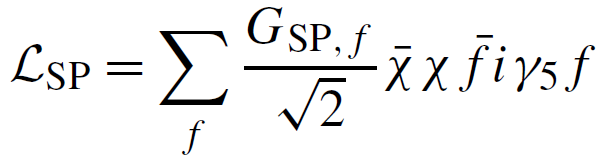 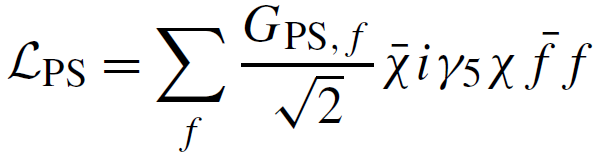 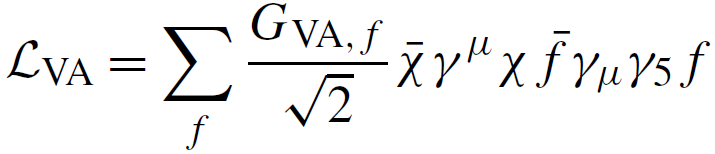 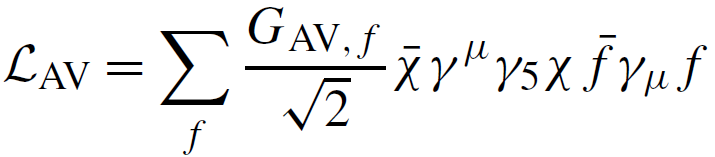 28
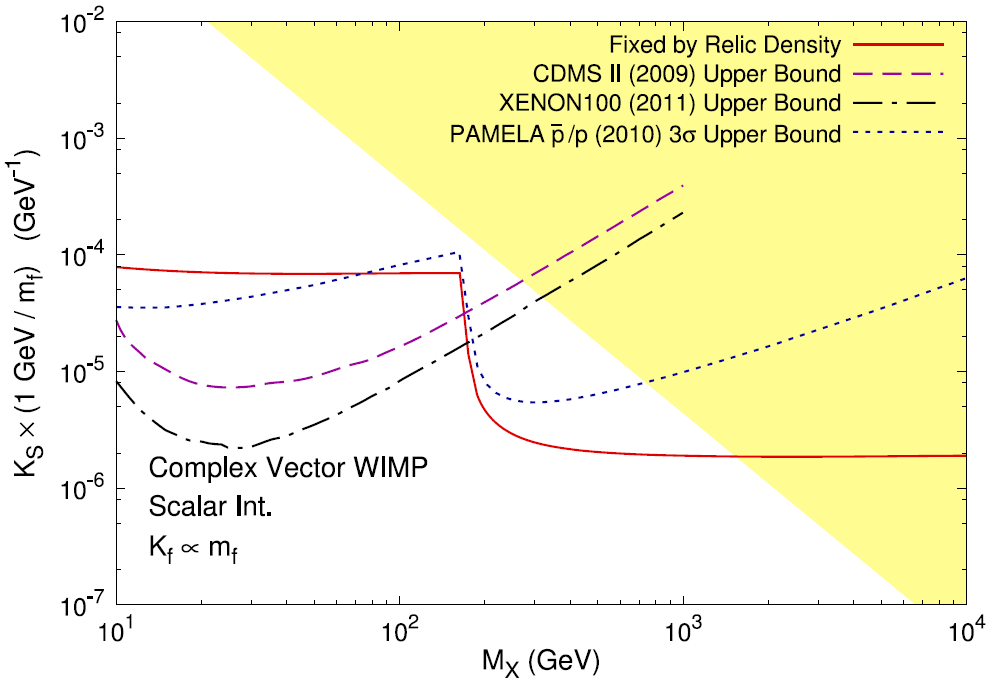 自旋为 1 的暗物质粒子
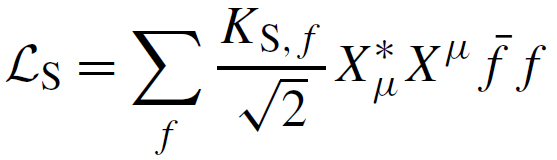 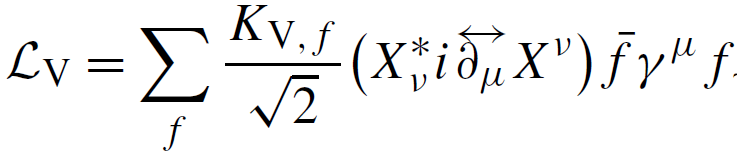 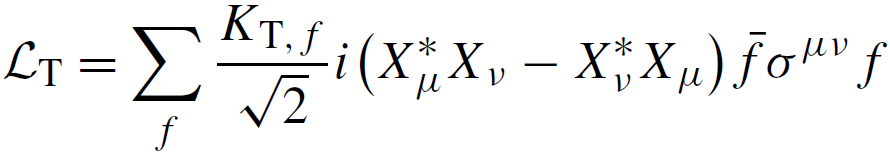 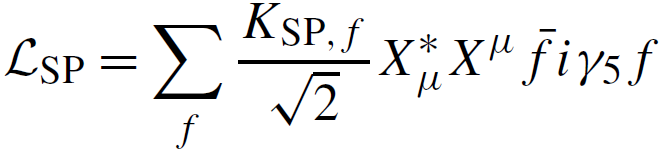 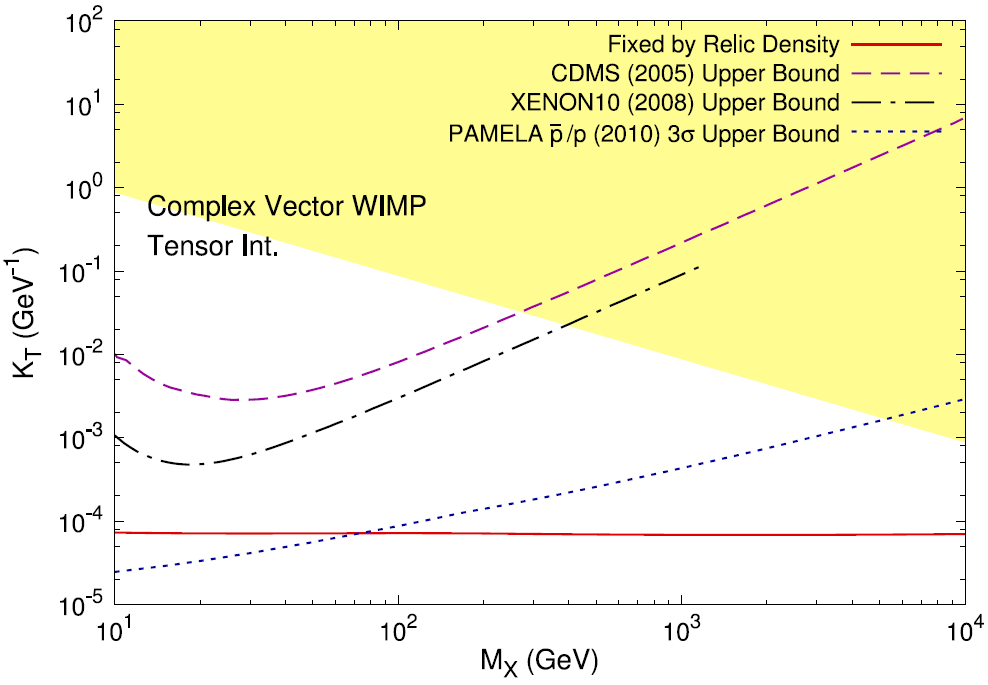 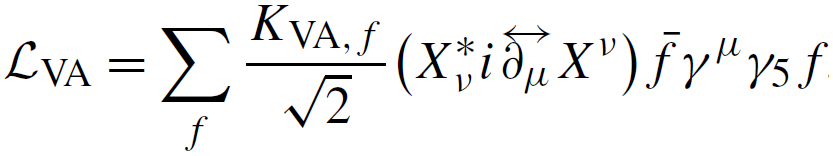 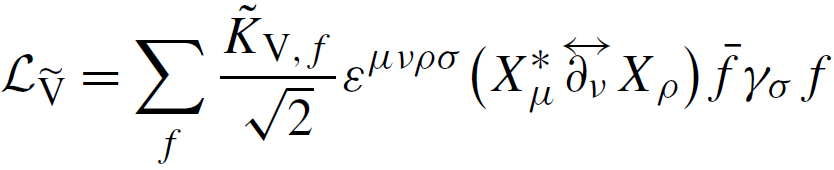 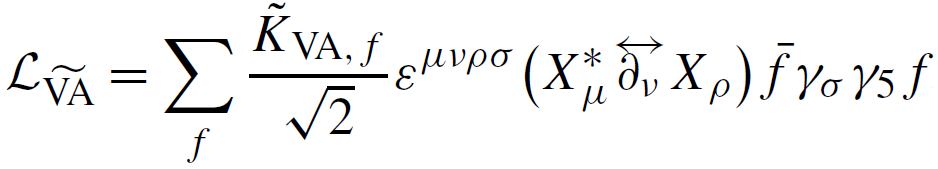 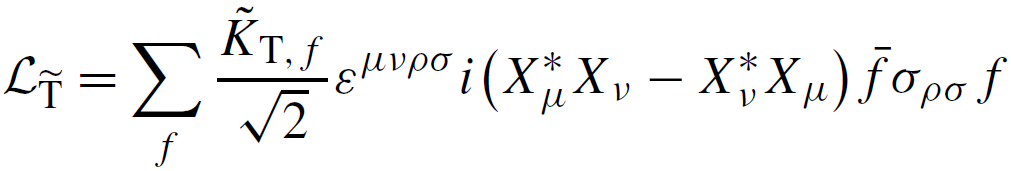 29
自旋为 3/2 的暗物质粒子
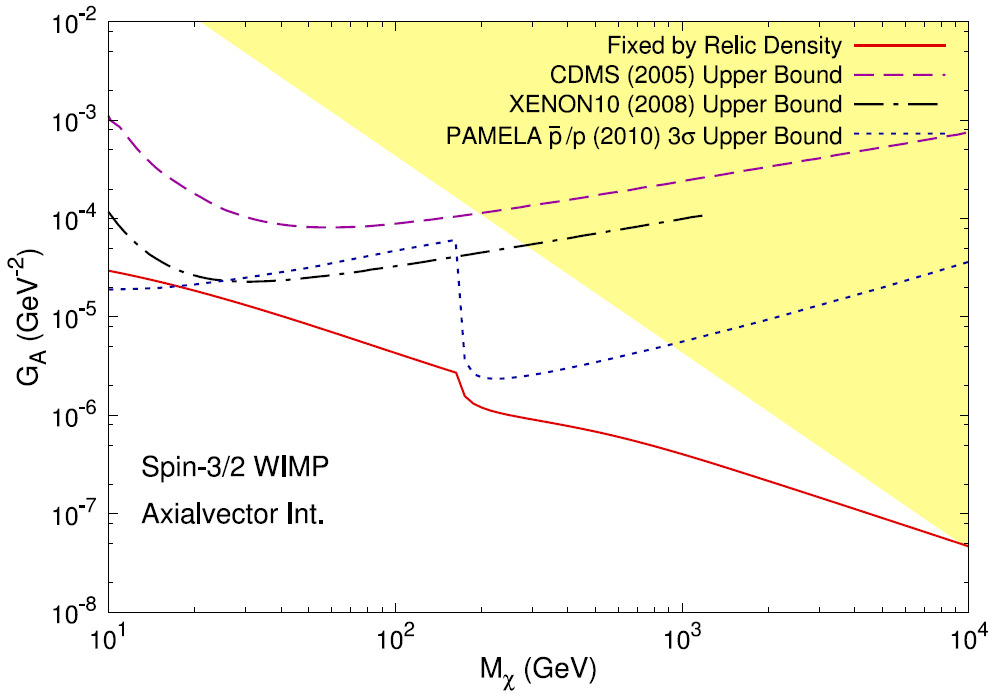 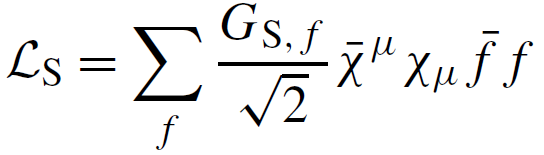 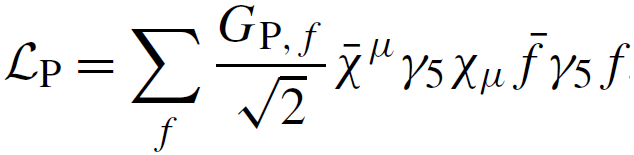 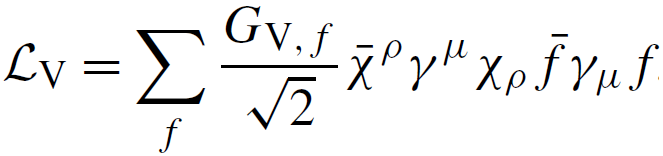 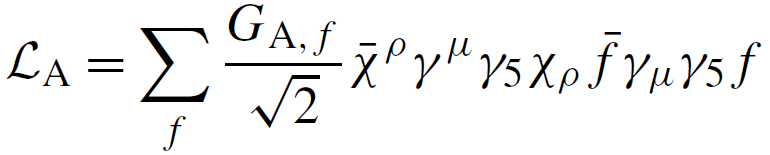 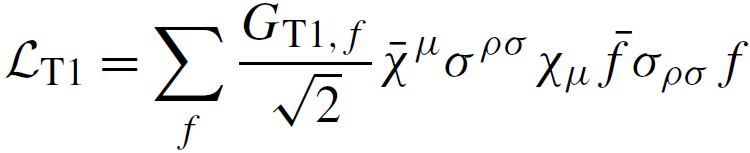 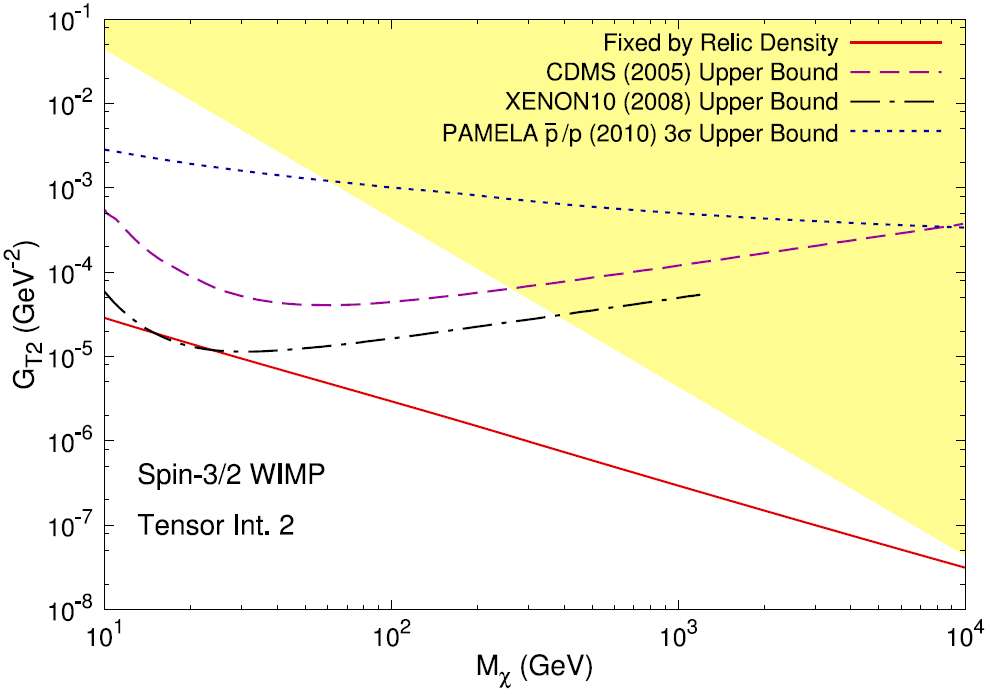 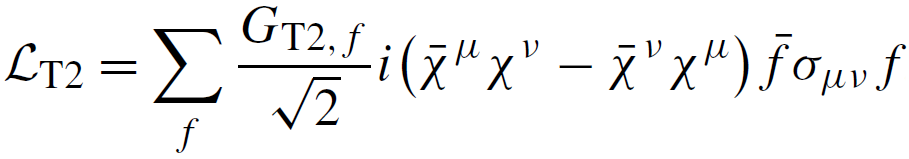 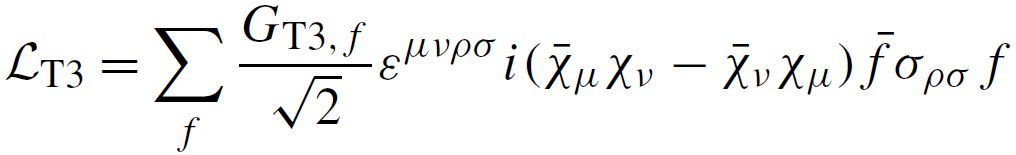 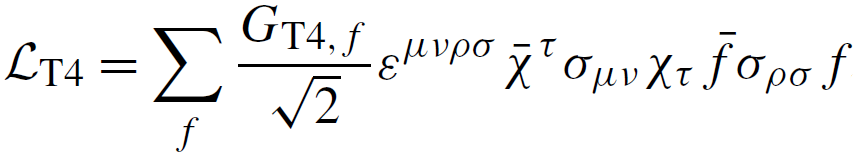 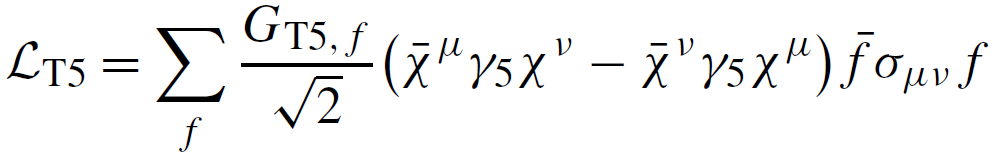 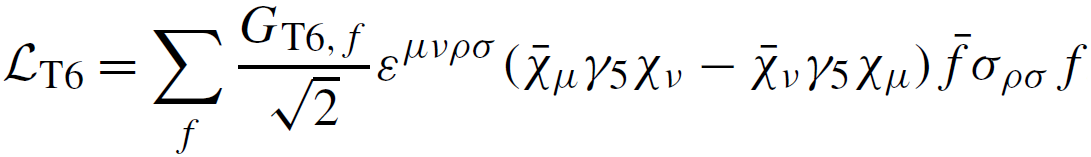 30
已经有这么多暗物质模型了
在高能物理数据库SPIRES，“暗物质”论文数量多达四千多篇
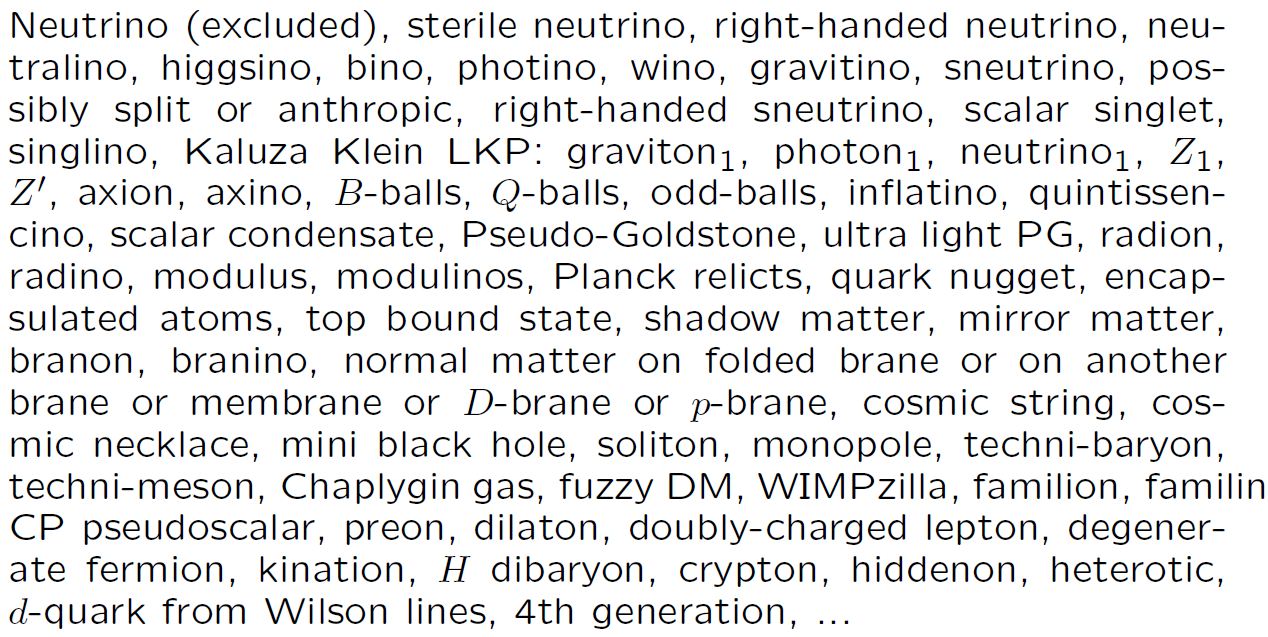 为什么还要考虑这一个暗物质候选模型：最小暗物质模型？

最小暗物质模型只有一个参数：暗物质质量M，具有可预言性！
31
最小暗物质 (minimal dark matter) 模型
[Cirelli, et al., hep-ph/0512090]
在标准模型基础上引入一个 SU(2)L ×U(1)Y多重态
 多重态的电中性分量是暗物质候选粒子
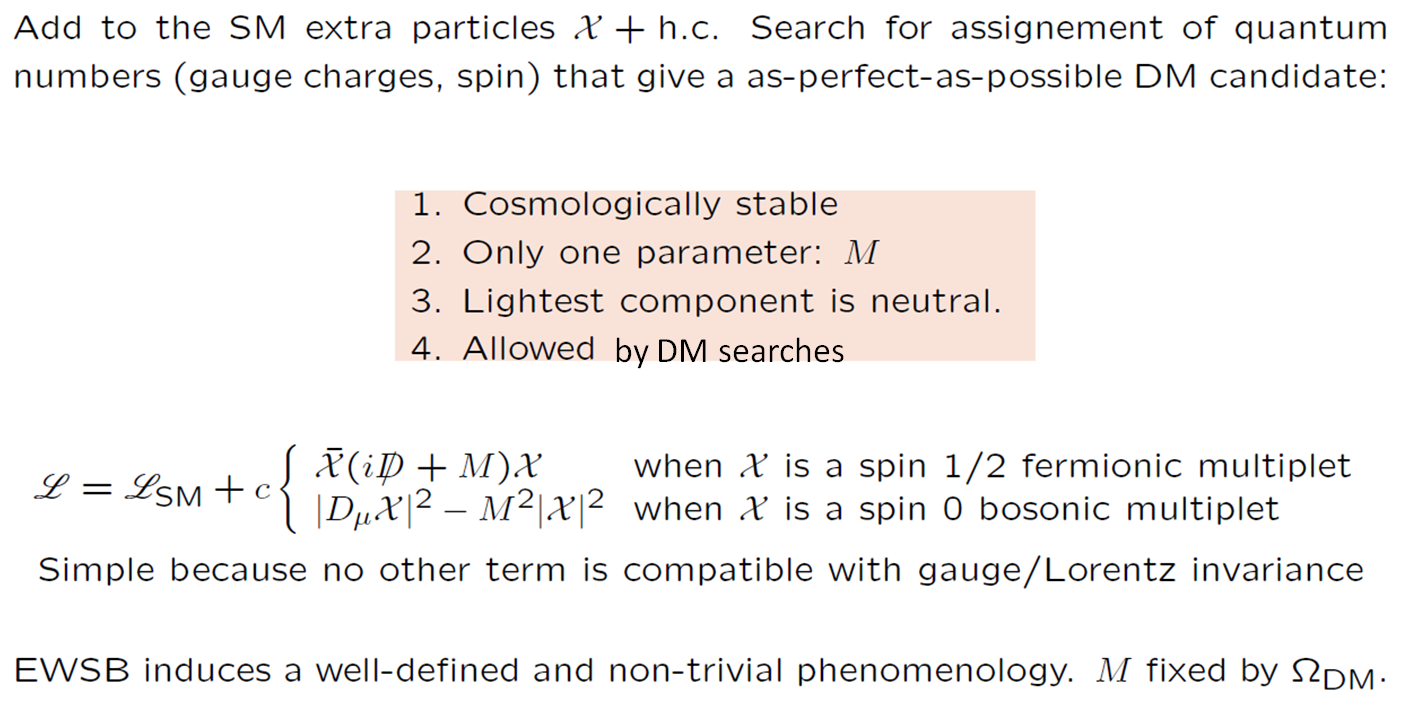 32
最小暗物质 (minimal dark matter) 模型
[Cirelli, et al., hep-ph/0512090]
在标准模型基础上引入一个 SU(2)L ×U(1)Y多重态
 多重态的电中性分量是暗物质候选粒子
 电弱圈图修正使带电分量的质量比中性分量大
 若多重态所在表示维数 n 足够高，电弱规范对称性
会禁戒多重态与标准模型粒子的耦合，使暗物质稳定
            费米子：n ≥ 5          标量：n ≥ 7
       这是一种偶然对称性 (accidental symmetry)，比
人为地引入 Z2 对称性的一般方法显得更加自然
33
多重态的引入会影响弱耦合常数 g2 的跑动。如果要求
  g2 能够一直到普朗克能标都不遇到朗道极点，可以给
 出 n 的上限。
        Majorana费米子：n ≤ 5      实标量： n ≤ 8
不过，标量多重态的情况没这么简单。标量多重态
  存在多种自相互作用，以及与 Higgs 场的相互作用。
  最近有研究[Hamada, et al., arXiv:1505.01721]表明 ，
  七重态标量的四次自相互作用耦合常数在 108 GeV
  能标处就会遇到朗道极点。
 我们进一步研究了在什么情况下可以将朗道极点提升
   到更高能标上。             Phys.Rev. D92 (2015) 115004
34
七重态实标量最小暗物质模型
七重态实标量
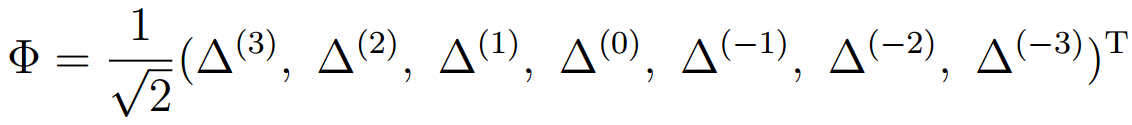 动能项和规范耦合项
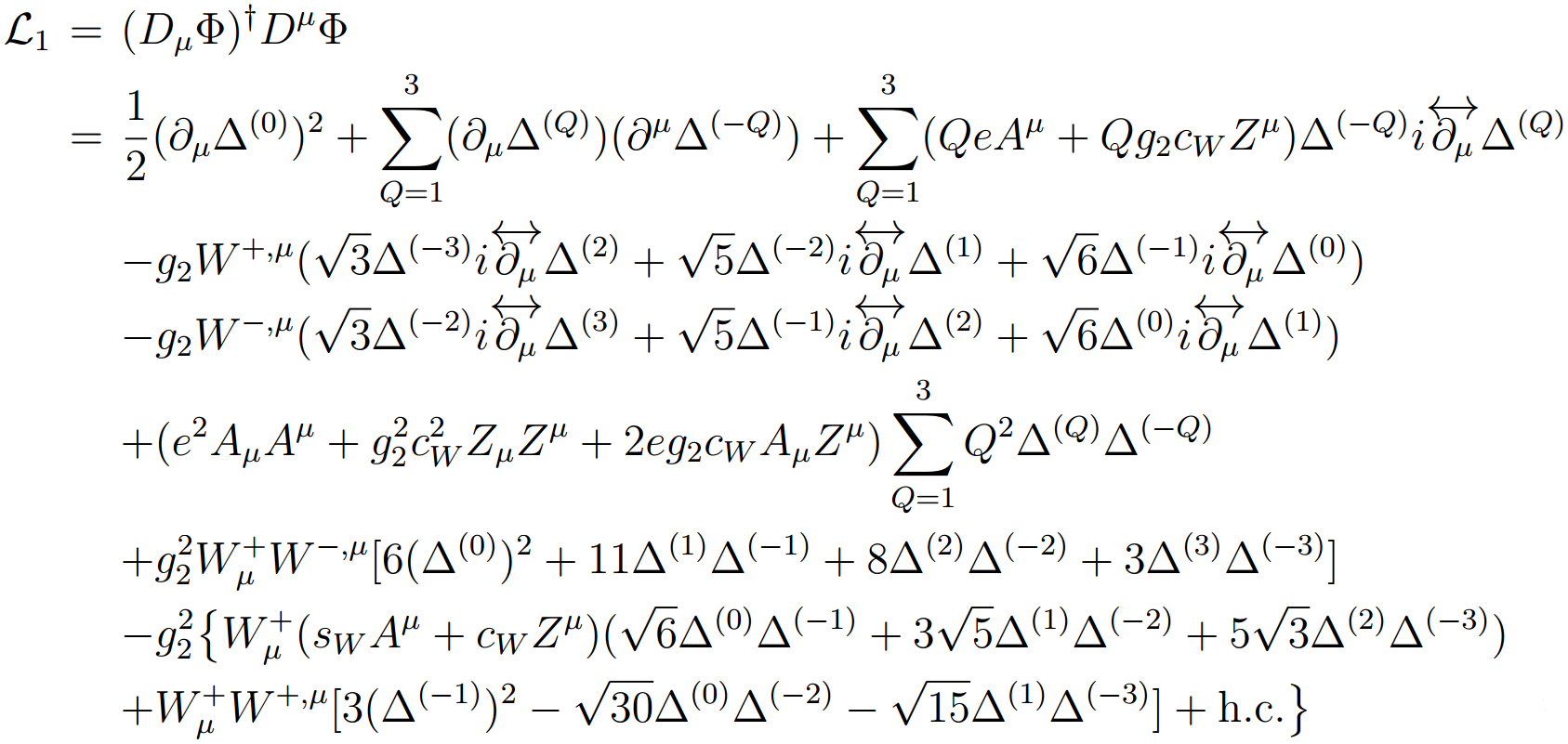 35
势能项
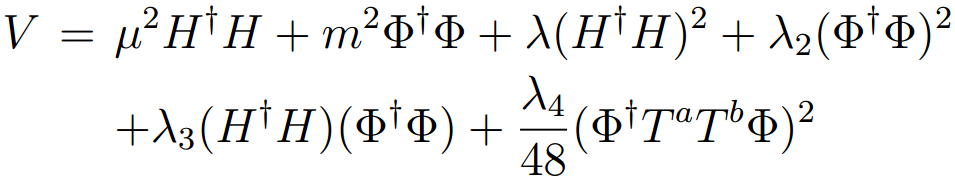 这一项被大多数
文献忽略
Higgs 场破缺后，第五项会贡献到七重态树图质量上：
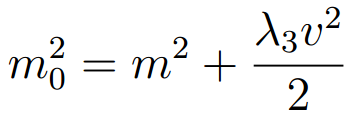 当 m0 >> mZ 时，一圈图引起的质量劈裂为
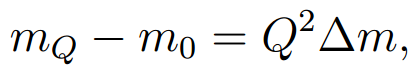 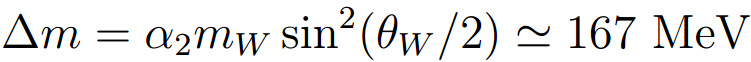 为零时，暗物质遗迹密度(relic density)观测值对应于
               m0 = 8.8 TeV (不考虑索末菲效应)
               m0 = 25 TeV  (考虑索末菲效应)
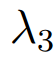 36
标准模型耦合常数的 beta 函数
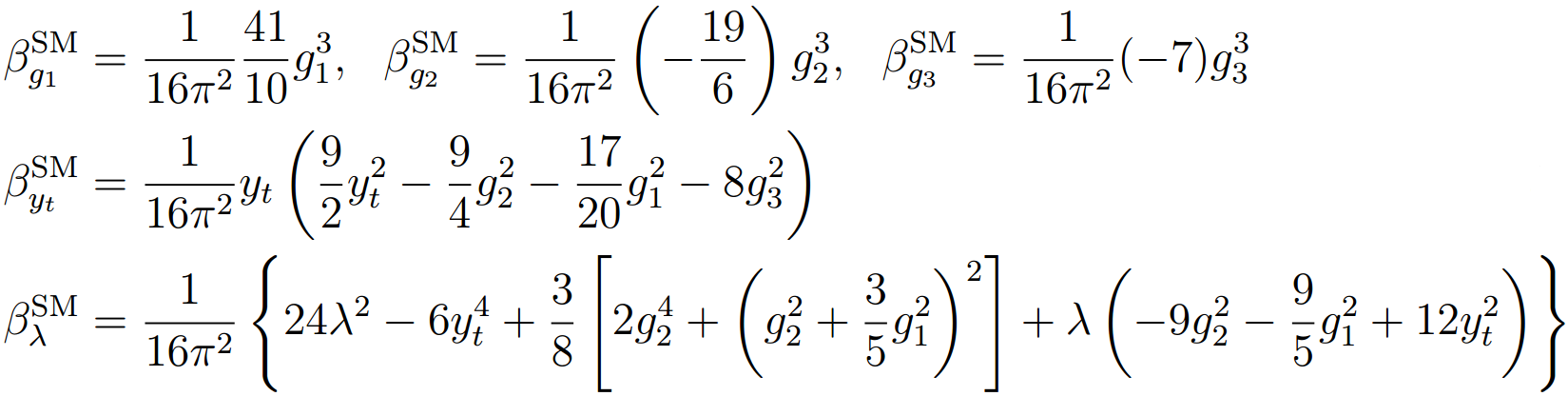 在                      处加入七重态实标量之后的 beta 函数
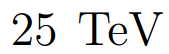 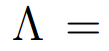 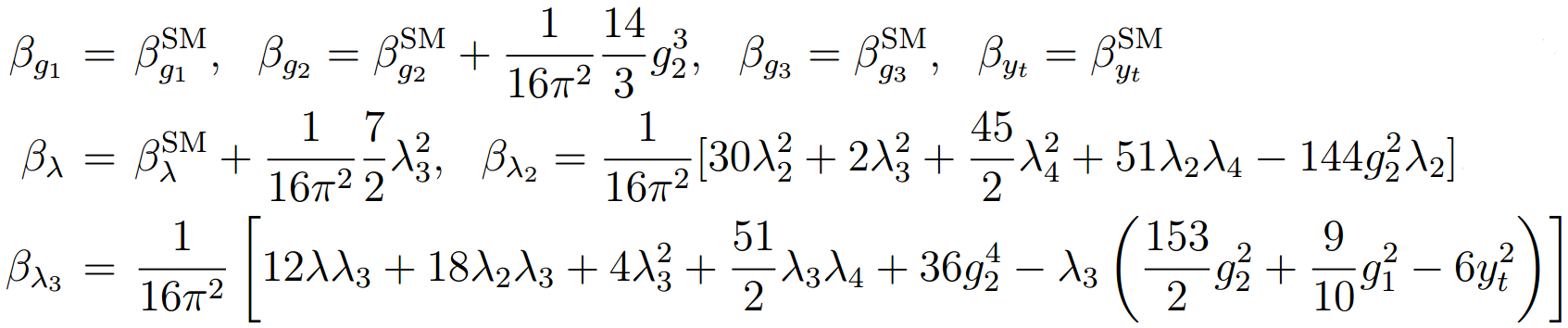 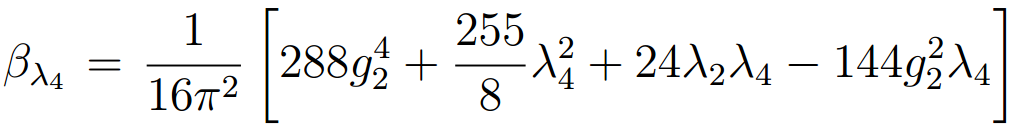 （系数非常大！）
37
真空稳定性条件：
对于
对于
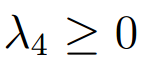 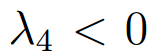 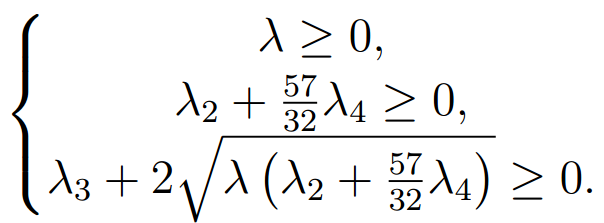 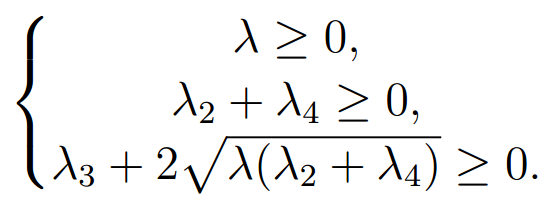 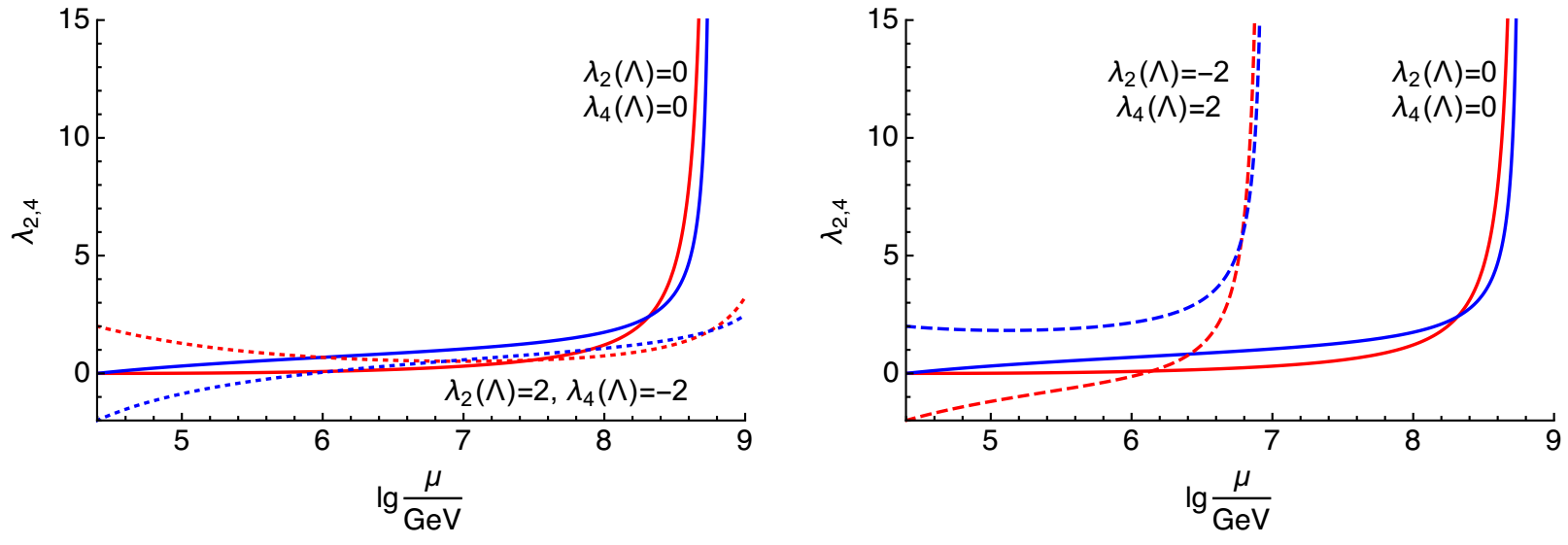 若                              ，朗道极点能标
若                      ，                (不满足真空稳定性)，
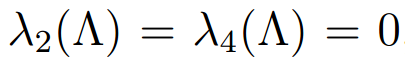 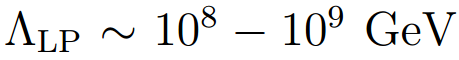 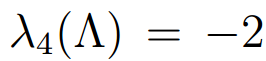 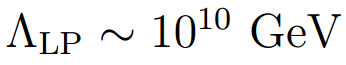 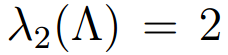 38
7-3-5 模型
为了提升朗道极点能标，引入1个三重态费米子场和1个
五重态费米子场，与七重态标量场发生 Yukawa 耦合
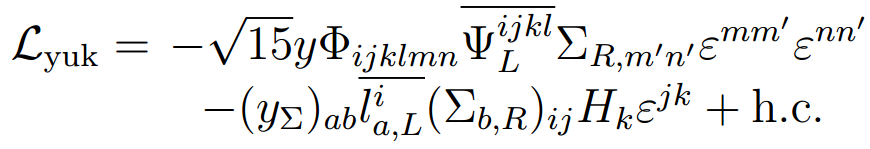 三重态费米子场可通过第二项构建 type-III seesaw 机制
对 beta 函数的影响：
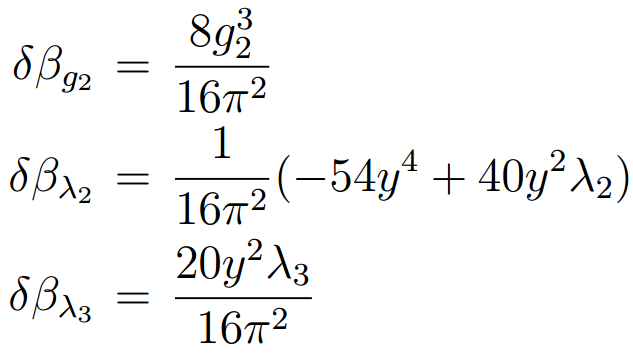 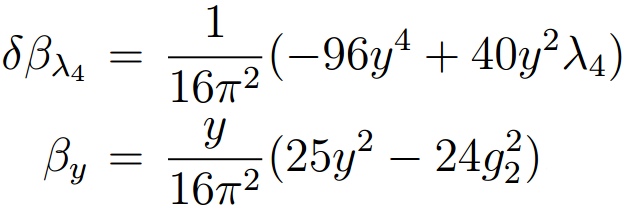 39
我们发现，y 的跑动与 g2 的跑动强烈相关。当 y 的取

值为                                   时，可得                             。否则

 y 的朗道极点将早于 g2 的朗道极点出现。若允许精细
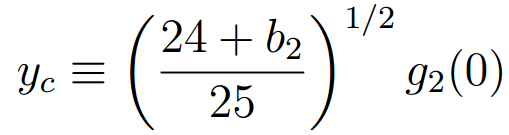 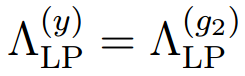 调节初值，至多可将朗道极点能标推迟到                   。
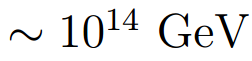 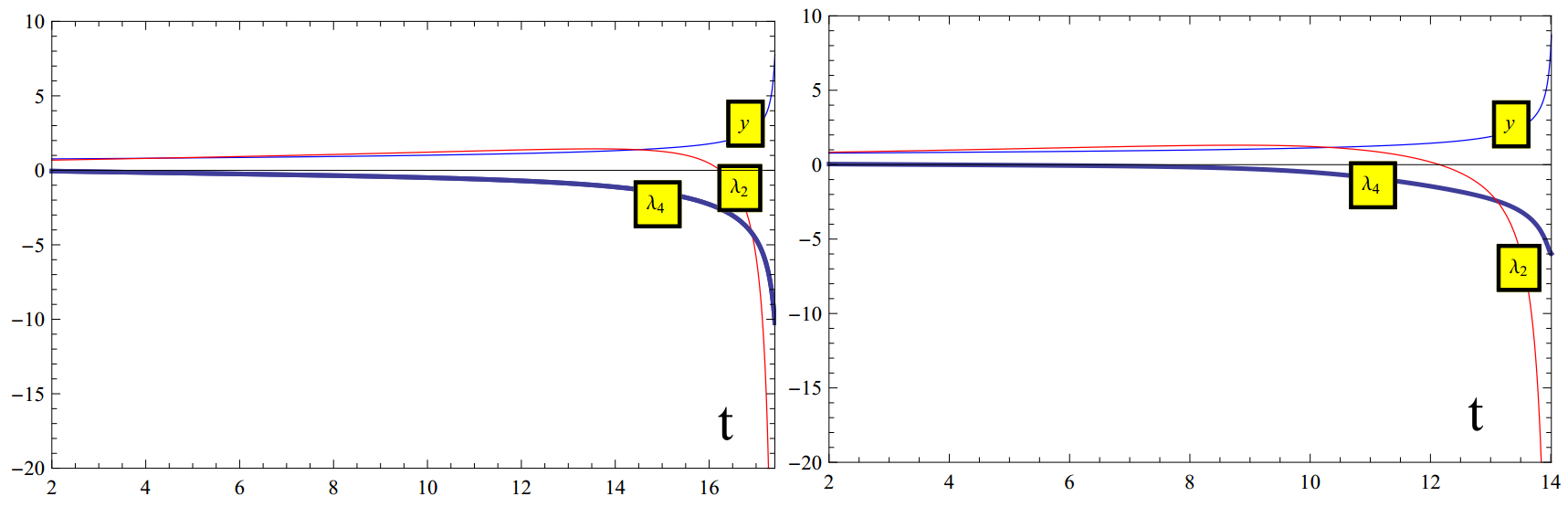 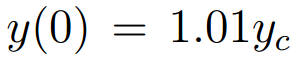 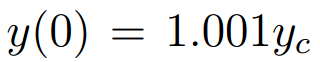 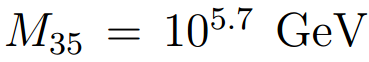 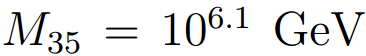 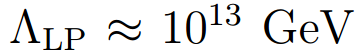 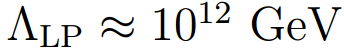 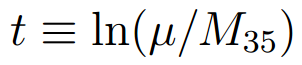 40
精细调节 y 的初值，将耦合常数演化至 1014 GeV（略
低于朗道极点能标），则可用真空稳定性和微扰性条件
限制七重态的耦合常数
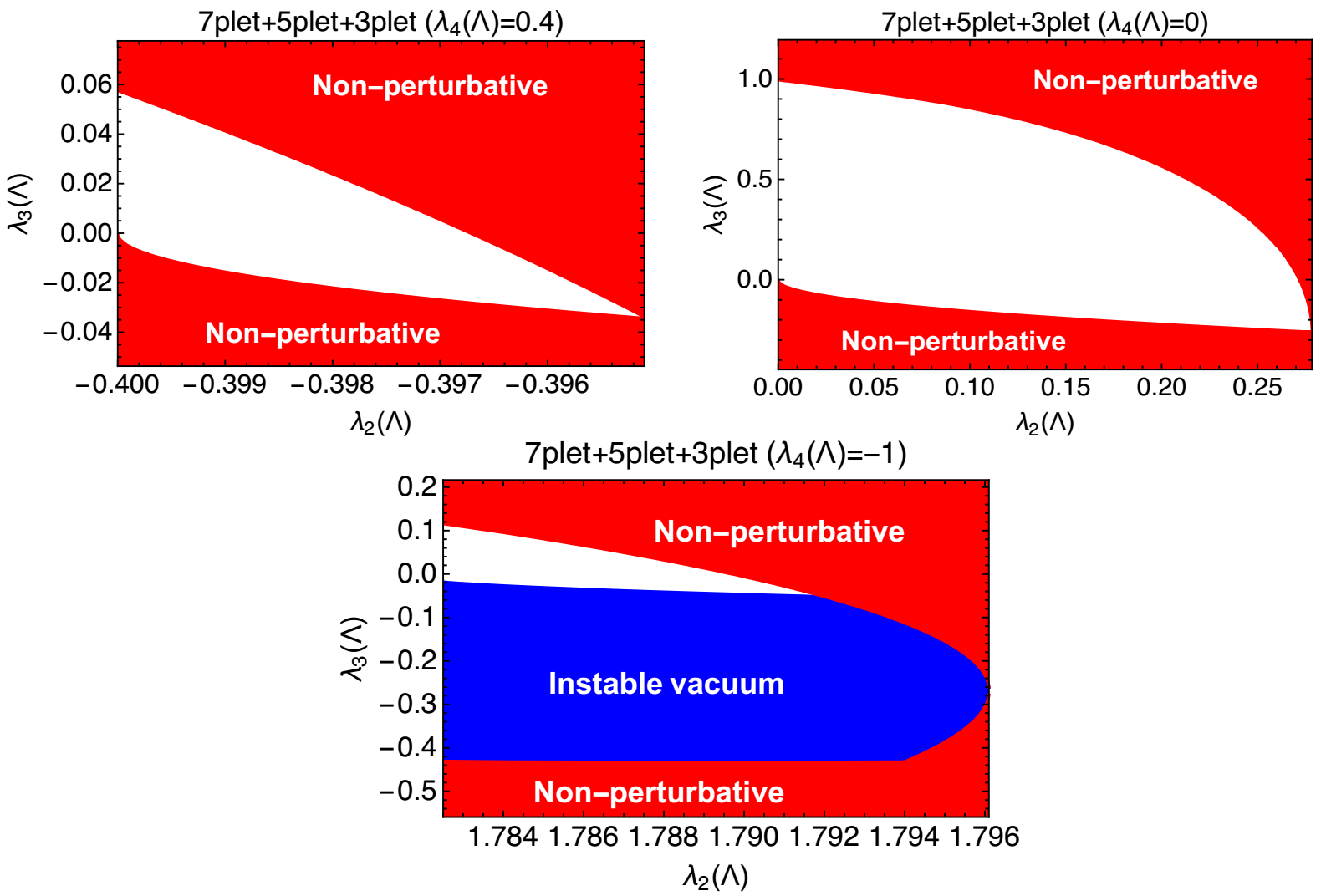 41
直接探测实验 LUX、间接探测实验 Fermi-LAT、真空
稳定性和微扰性条件对模型参数的限制
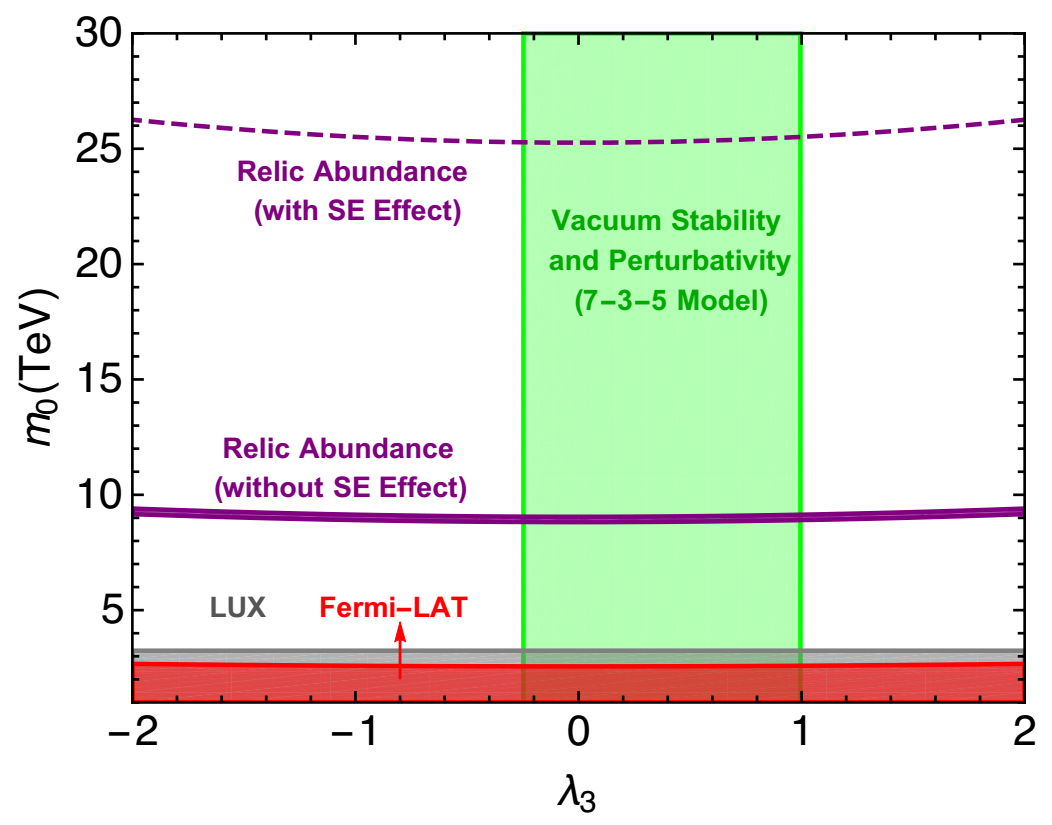 42
总结

 用手征有效场论计算电弱精细参数时，要重新分析
  数幂，不能照搬QCD的手征拉氏量的数幂。

 暗物质有效模型可用于模型无关的研究，便于与
  实验比照。

 七重态最小暗物质模型存在朗道极点等一些理论
  问题，加入费米子可得到一定程度的缓解。
43